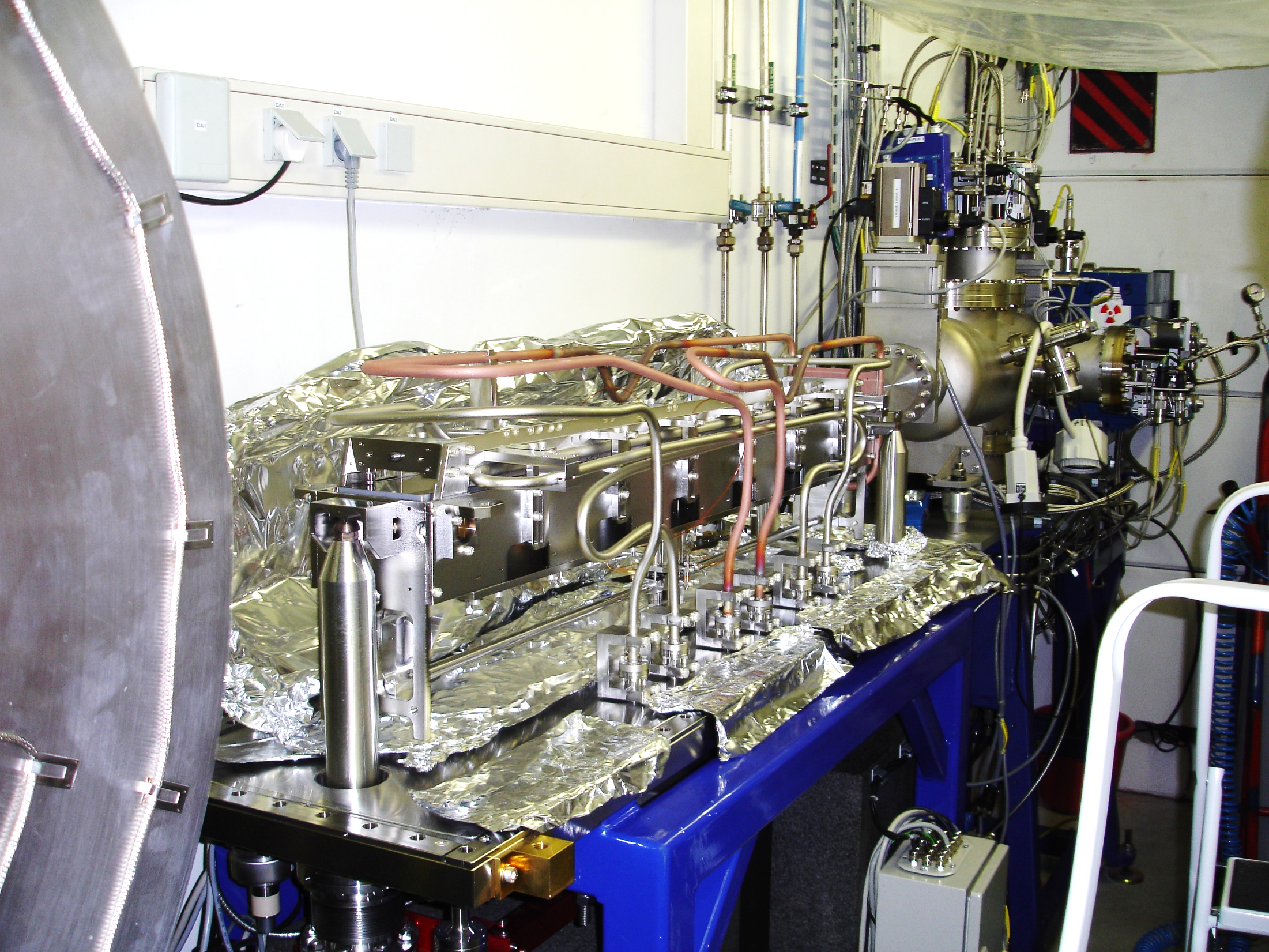 Refroidissement de miroirs silicium pour des optiques X
Refroidissement de miroirs silicium pour des optiques X
Philippe JEANTET / Mathilde HEIGEAS
plan
les enjeux techniques
mise en situation

petits rappels historiques
les différentes solutions techniques
cuivre
silicium latéral
silicium à goulotte
goulotte externe
goulotte interne
les techniques et moyens actuels
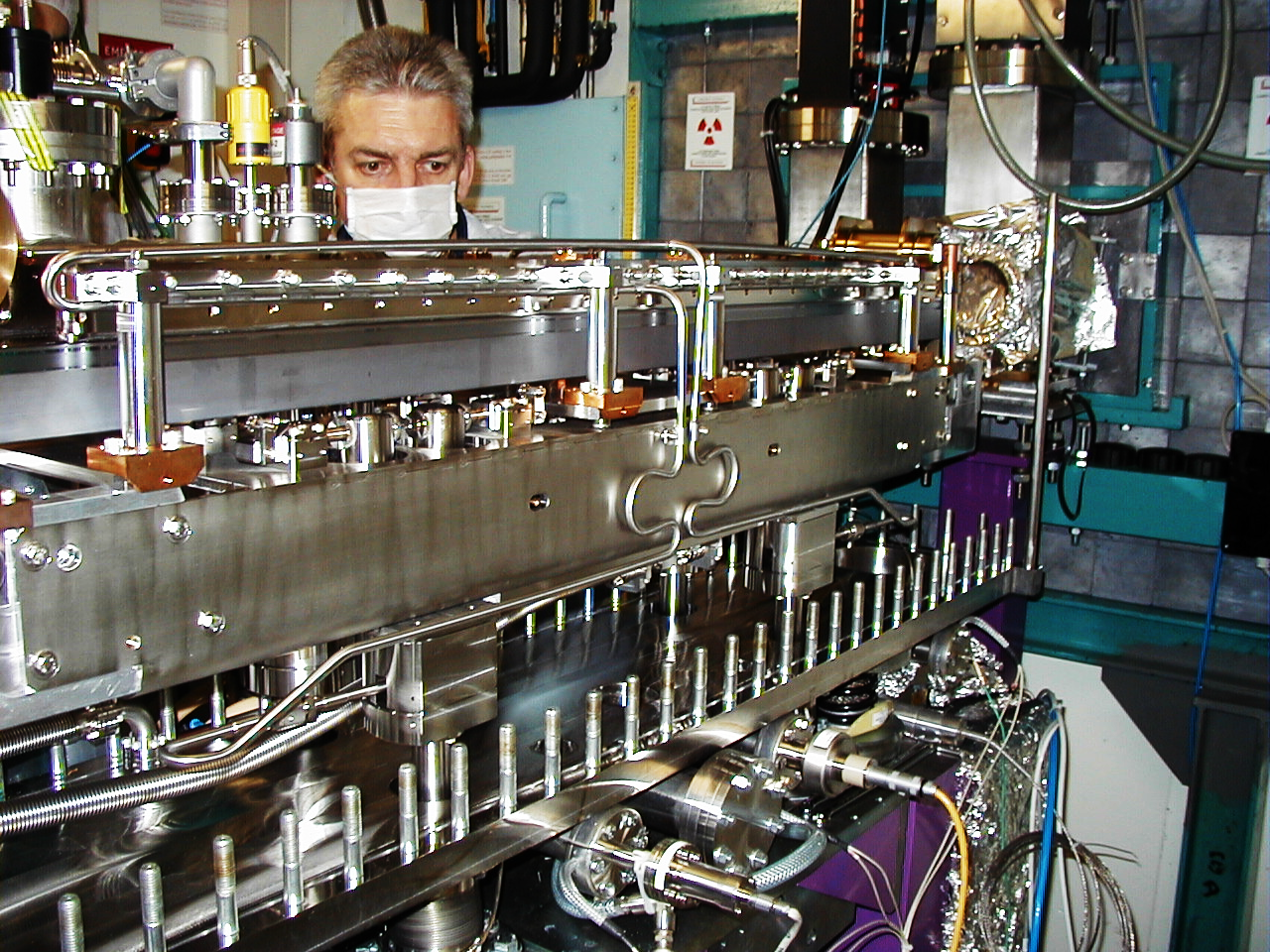 étude de miroir RX
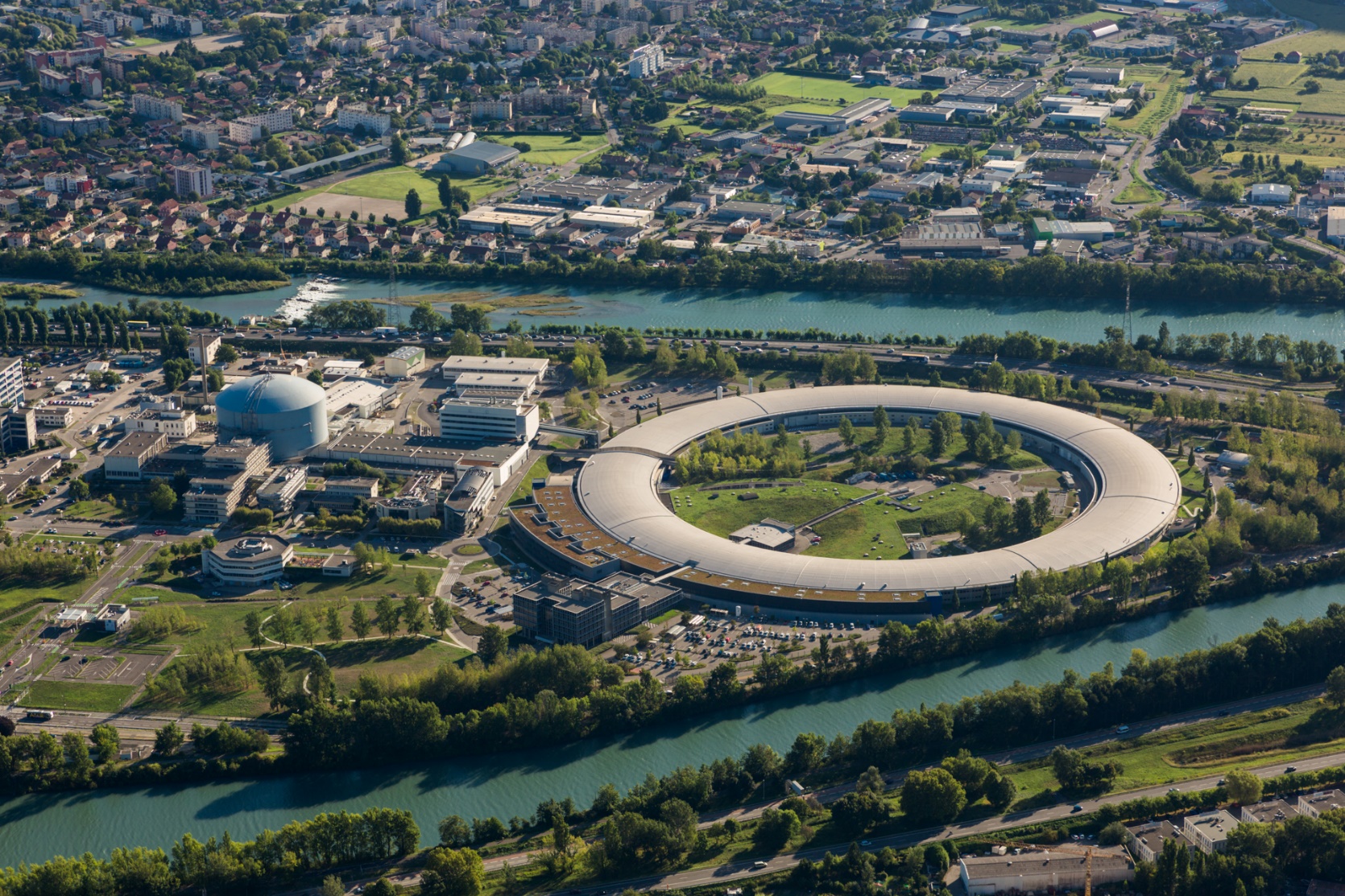 étude d’une famille de miroirs RX pour l’ESRF Grenobleavec les logiciels
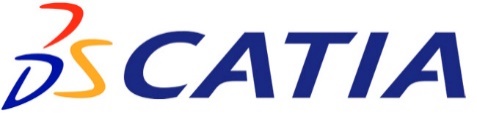 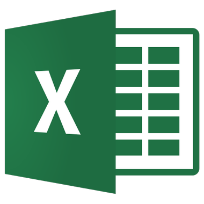 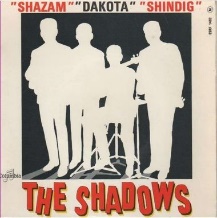 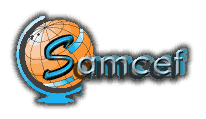 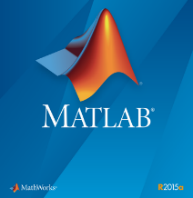 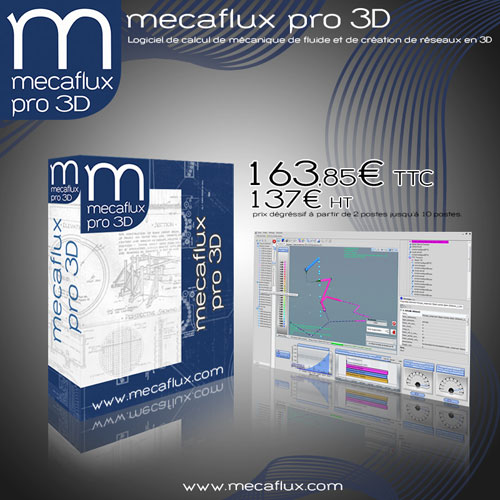 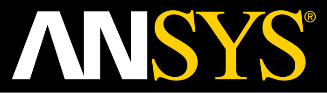 3
Rayonnement synchrotron
anisotropepolarisétangentiel à la trajectoiredans le plan orbitalmaximal selon V
Spectre continu dû à la superposition d’un grand
nombre d’harmoniques à cause de l’effet relativiste du phénomène
V << C
V  C
ESRF Grenoble
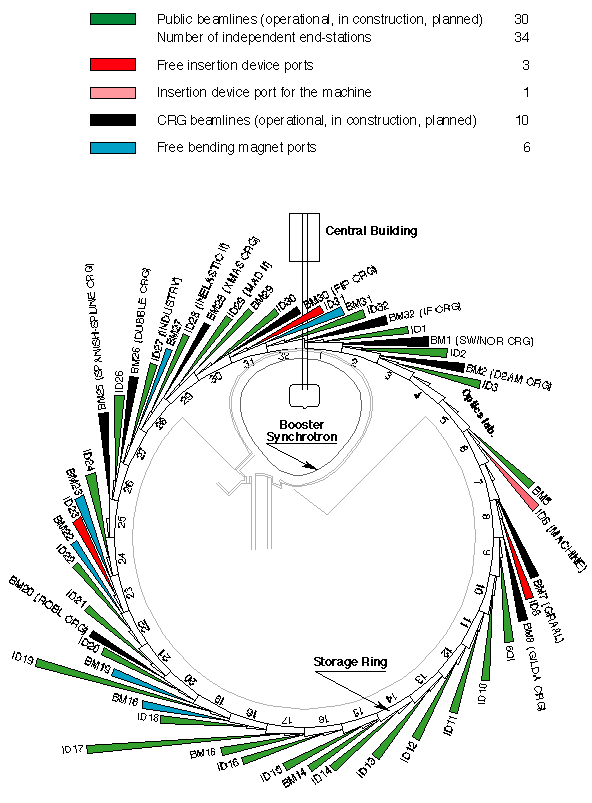 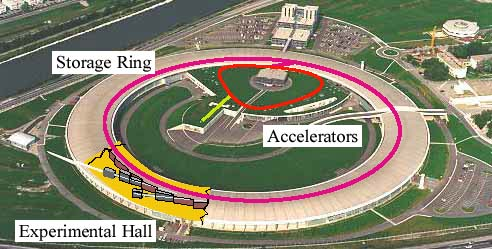 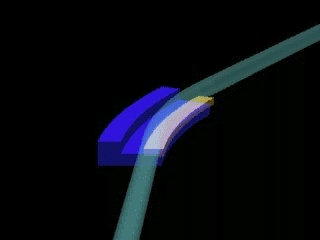 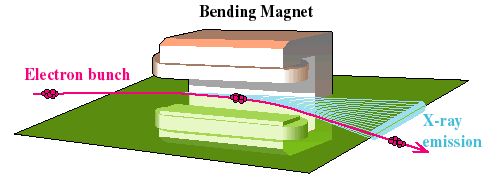 6
[Speaker Notes: 12 M watts de puissance installé
1 M w pour 10 K watts de rayonnement synchrotron]
ligne de lumière - optique
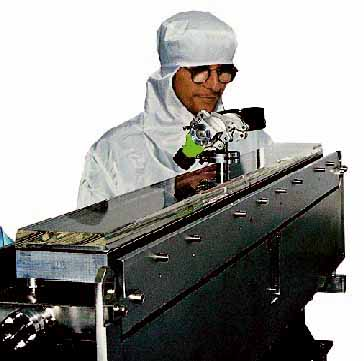 un cas d’école
 matériaux (très bien connus)
 conditions aux limites (parfaites)
 chargement (mathématique)
 hypothèse (3D)
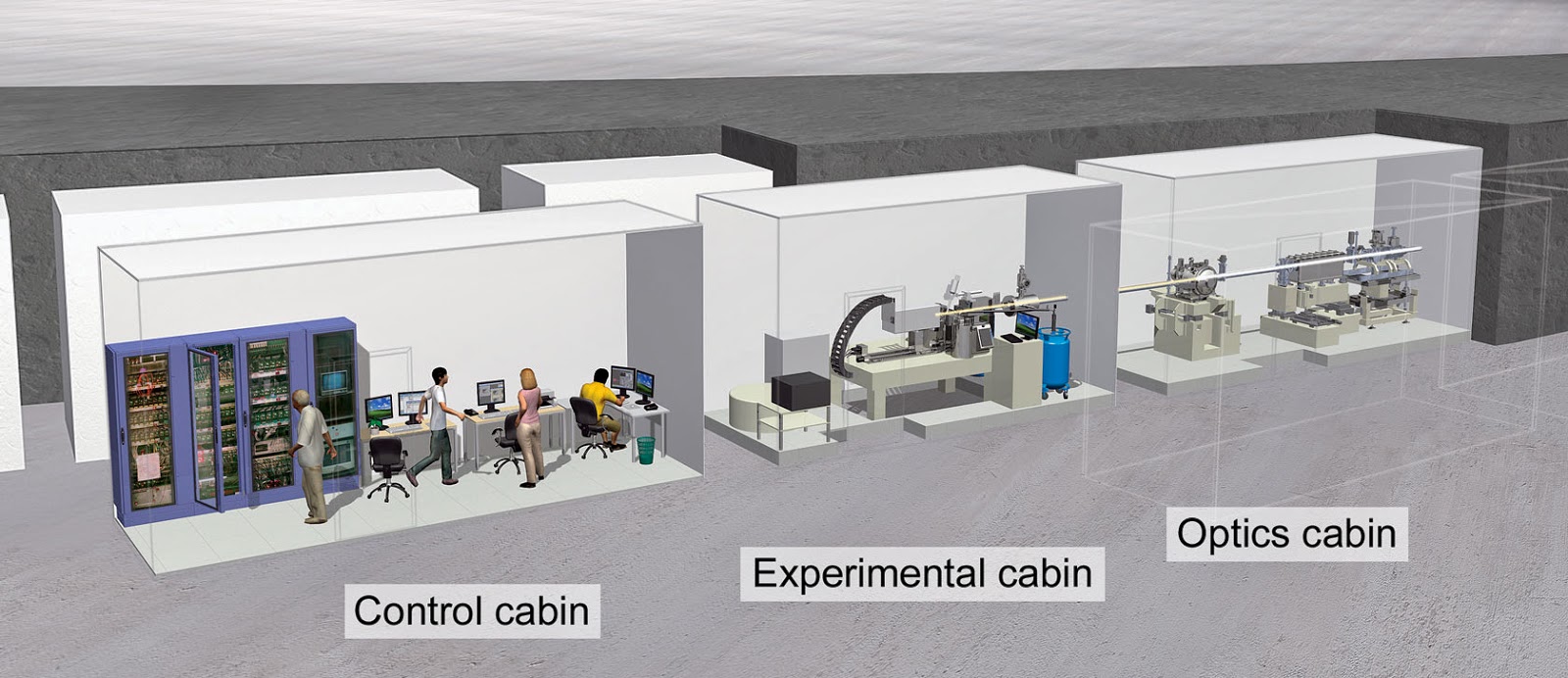 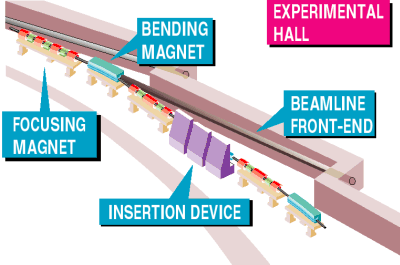 7
ligne de lumière - optique
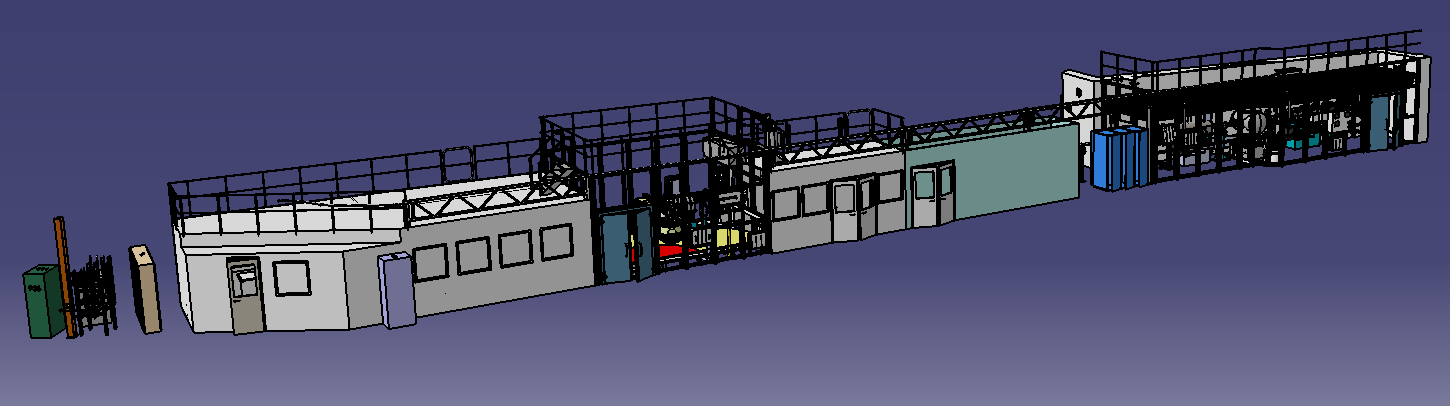 ligne de lumière - optique
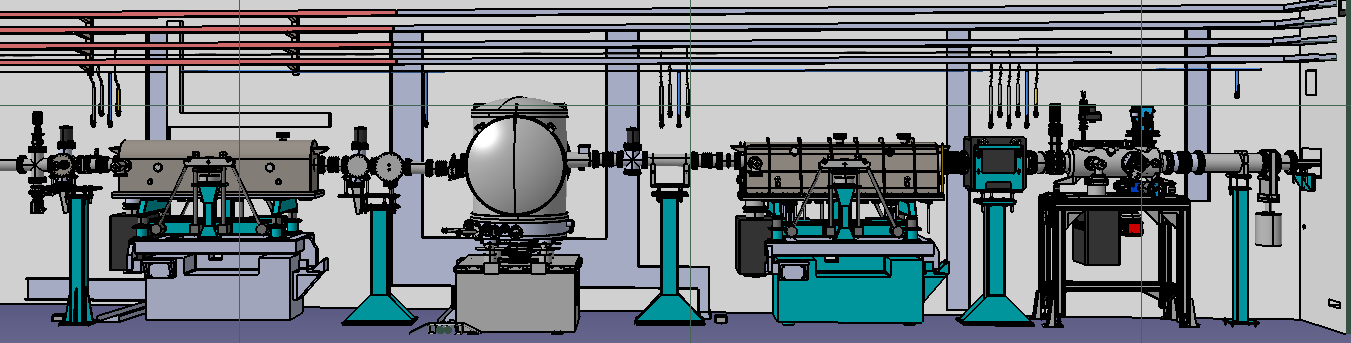 miroir X
dimensions caractéristiques
surface optique parfaite 
		erreur de pente inf à 0,1 rad et rugosité de 1 nm RMS
couramment de 1400 x 80

focalisation longitudinale

 charge thermique de 450 W
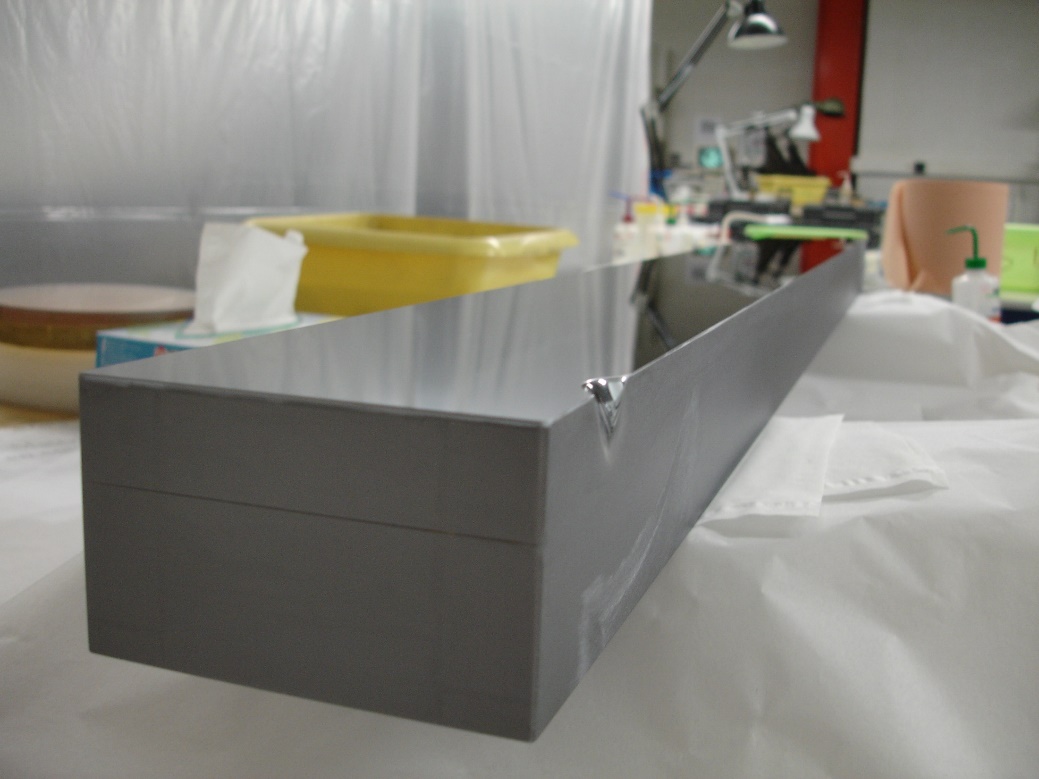 miroir M1
Le rayon de courbure du miroir est fonction de l’angle d’incidence
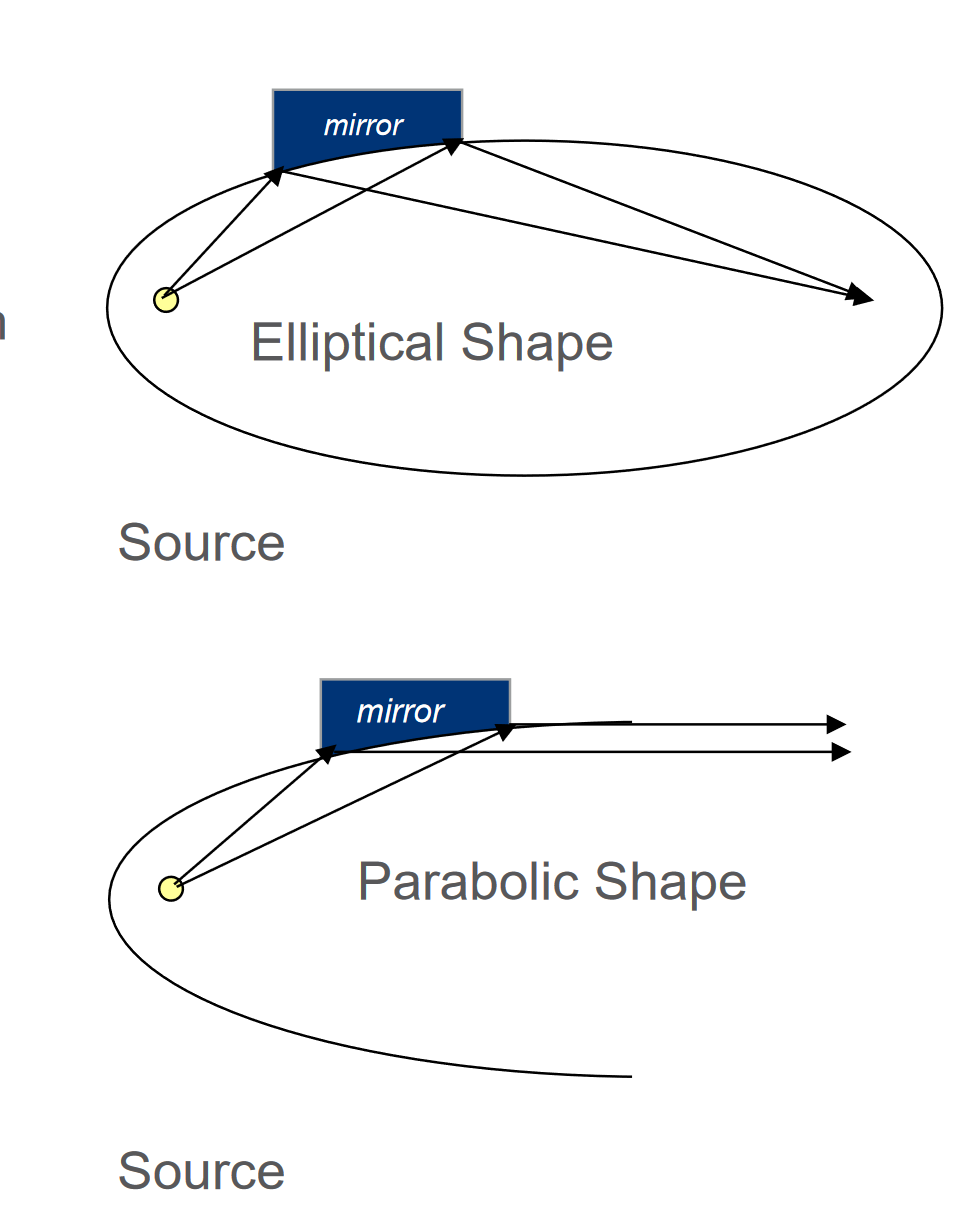 source
source
échantillon
elliptical shape
parabolic shape
échantillon
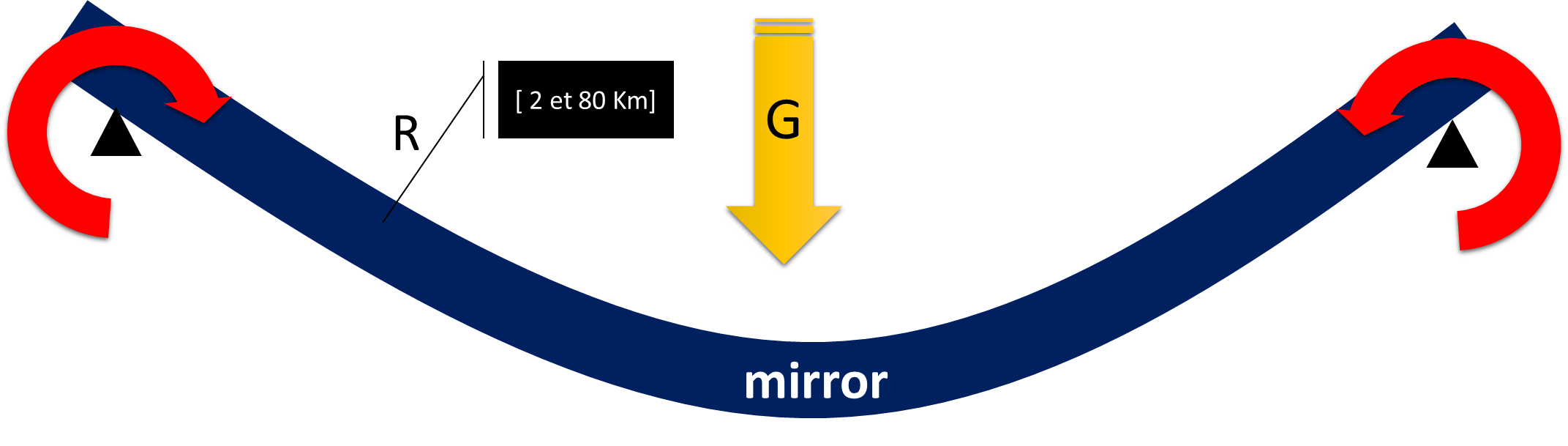 un peu de mécanique
les complications
 l’environnement (UHV 10-10 mbar)	      matériaux 
 R(t)		[2, 80 Km]
 l ’effet anti-clastique
géométrie
 différent de 0
 la gravité
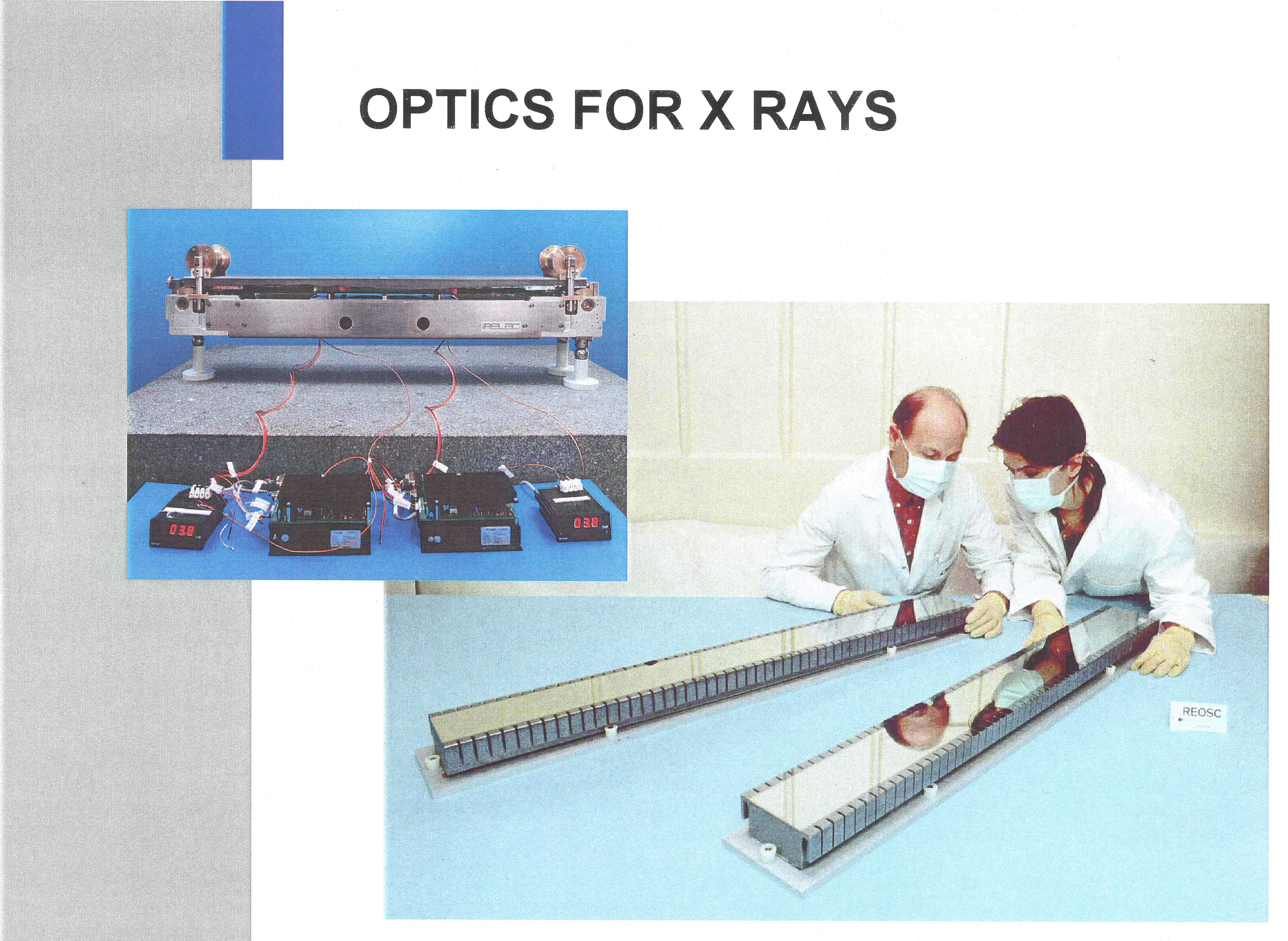 13
la thermique
les contraintes
 charge j(t) : j(t,r) ds	       [ 0 , 450 Watts ]
 coeff d’absorption [0, 1] suivant l’angle d’incidence
 coeff dilatation  0
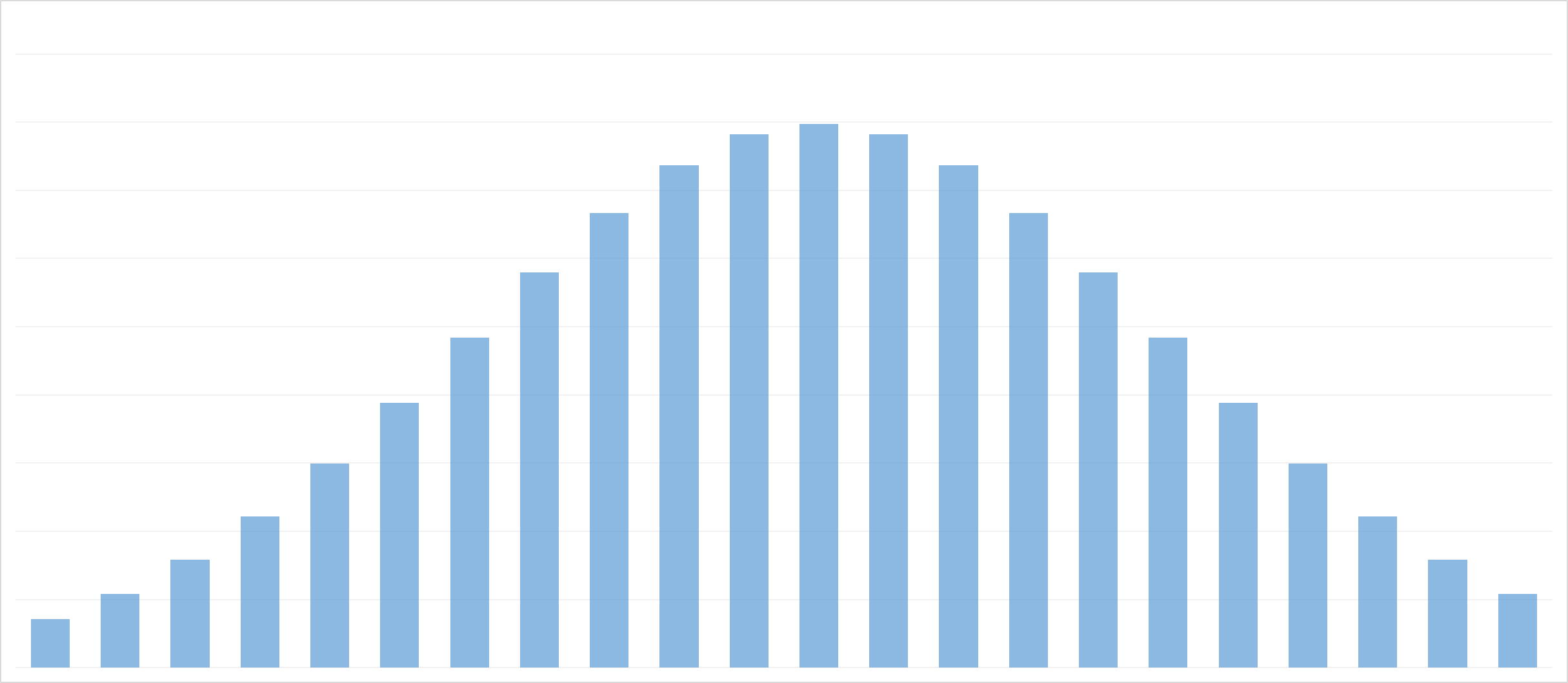 14
différents cas de charge thermique
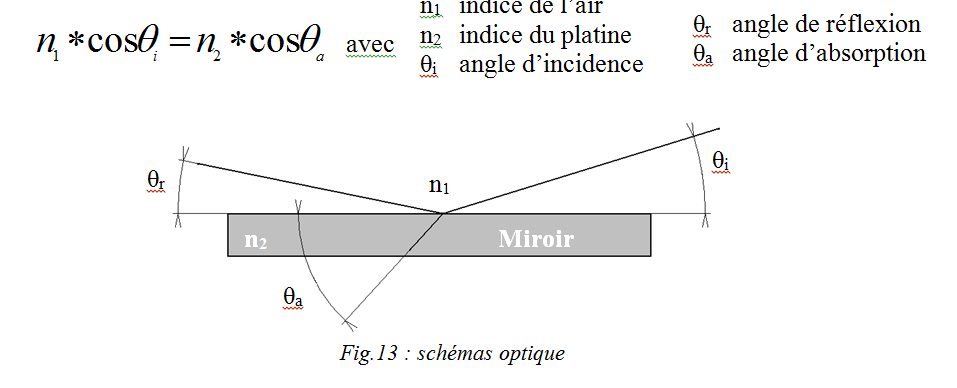 distribution d’énergie
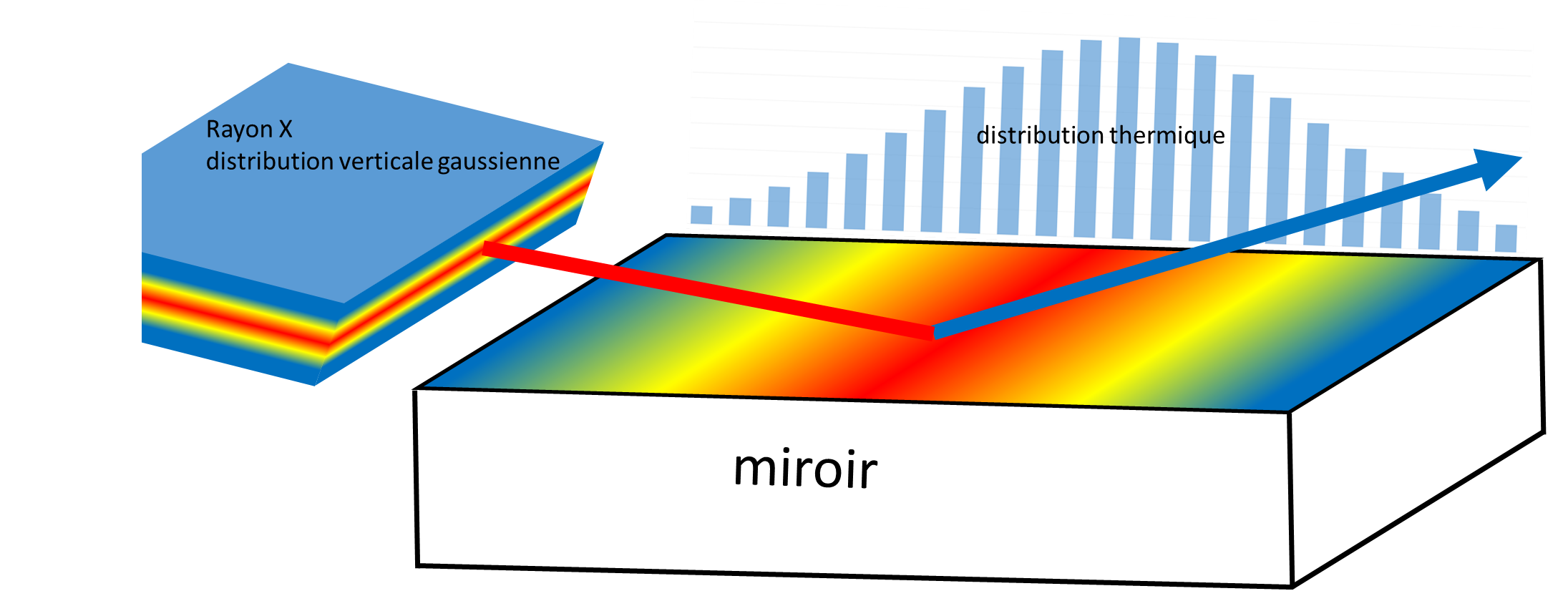 évolution avec le temps
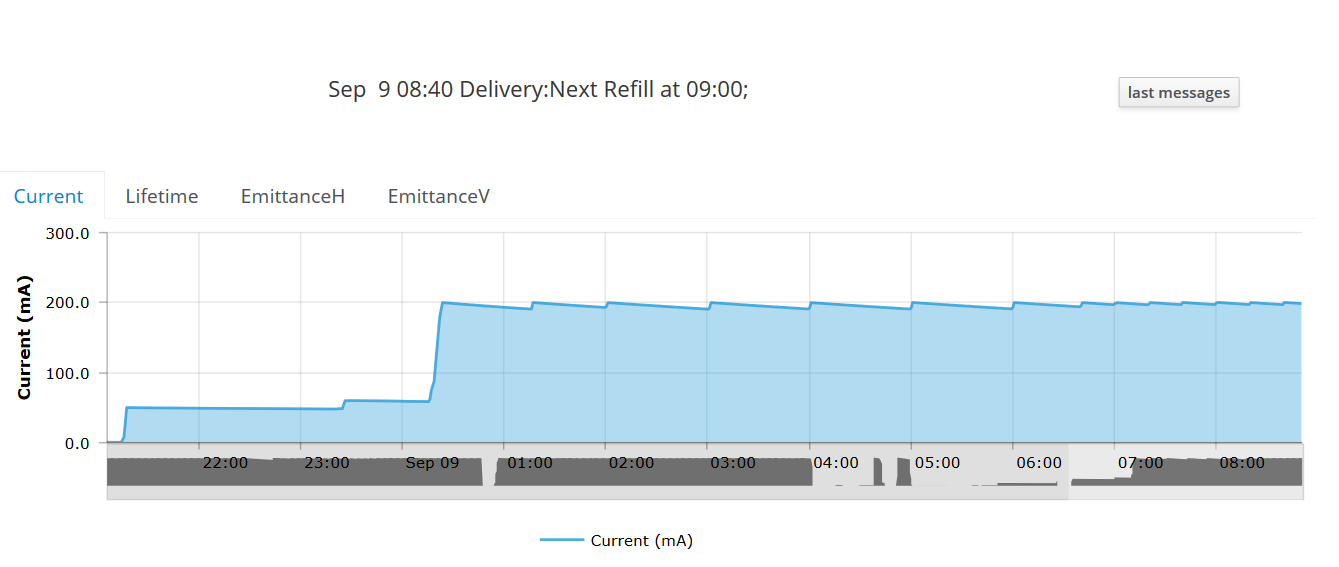 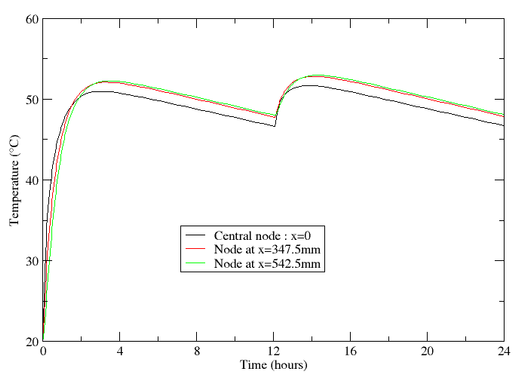 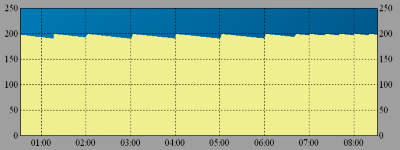 plusieurs familles de refroidisseur
sous la surface
miroir ligne CRG IF en Cuivre>> voir plan

latéraux
à goulotte >> miroir CRG D2AM
à lame >> miroir CRG FAME
>>  nécessite l’utilisation d’un eutectique Ga In Sn
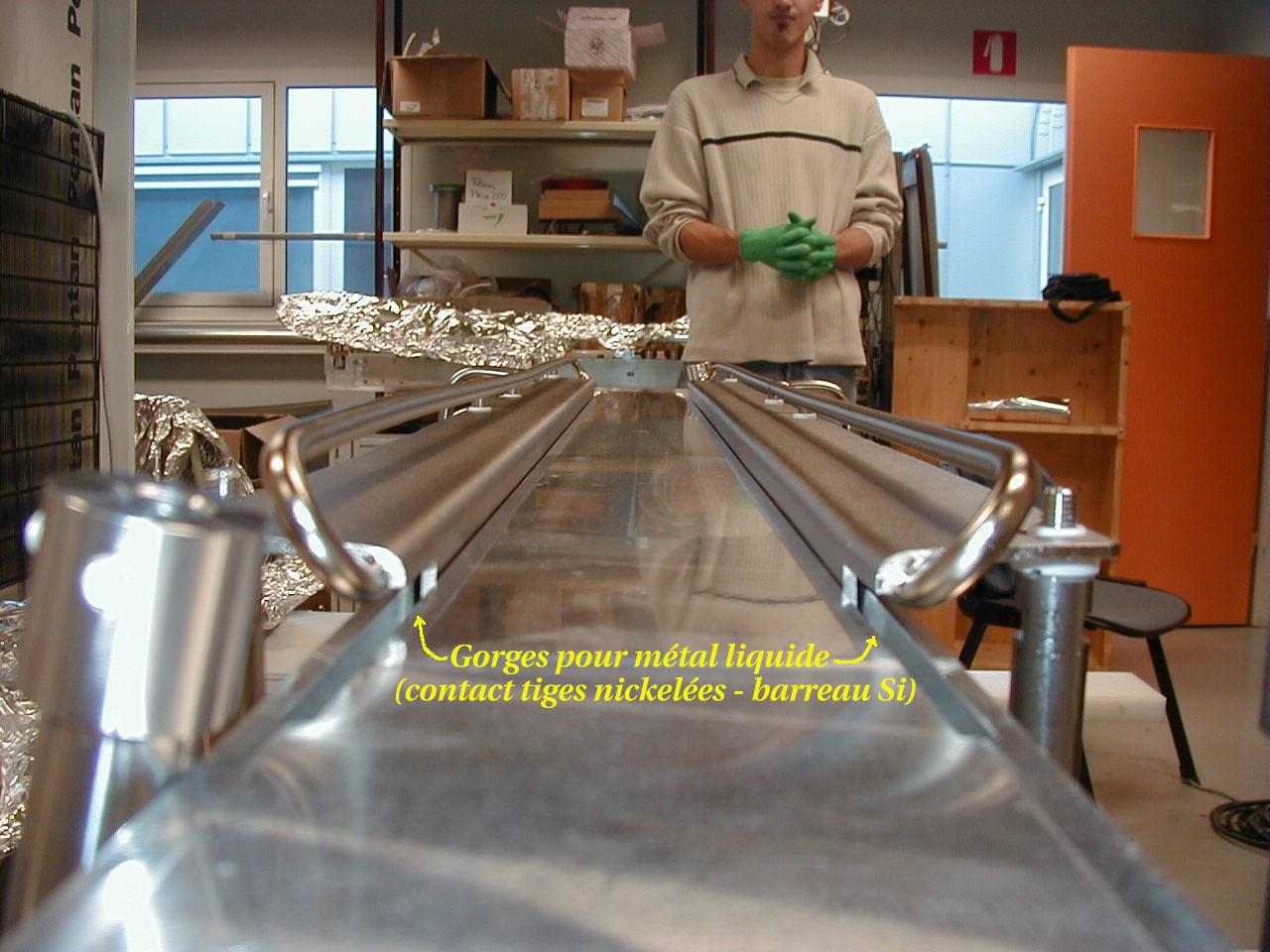 la solution idéale
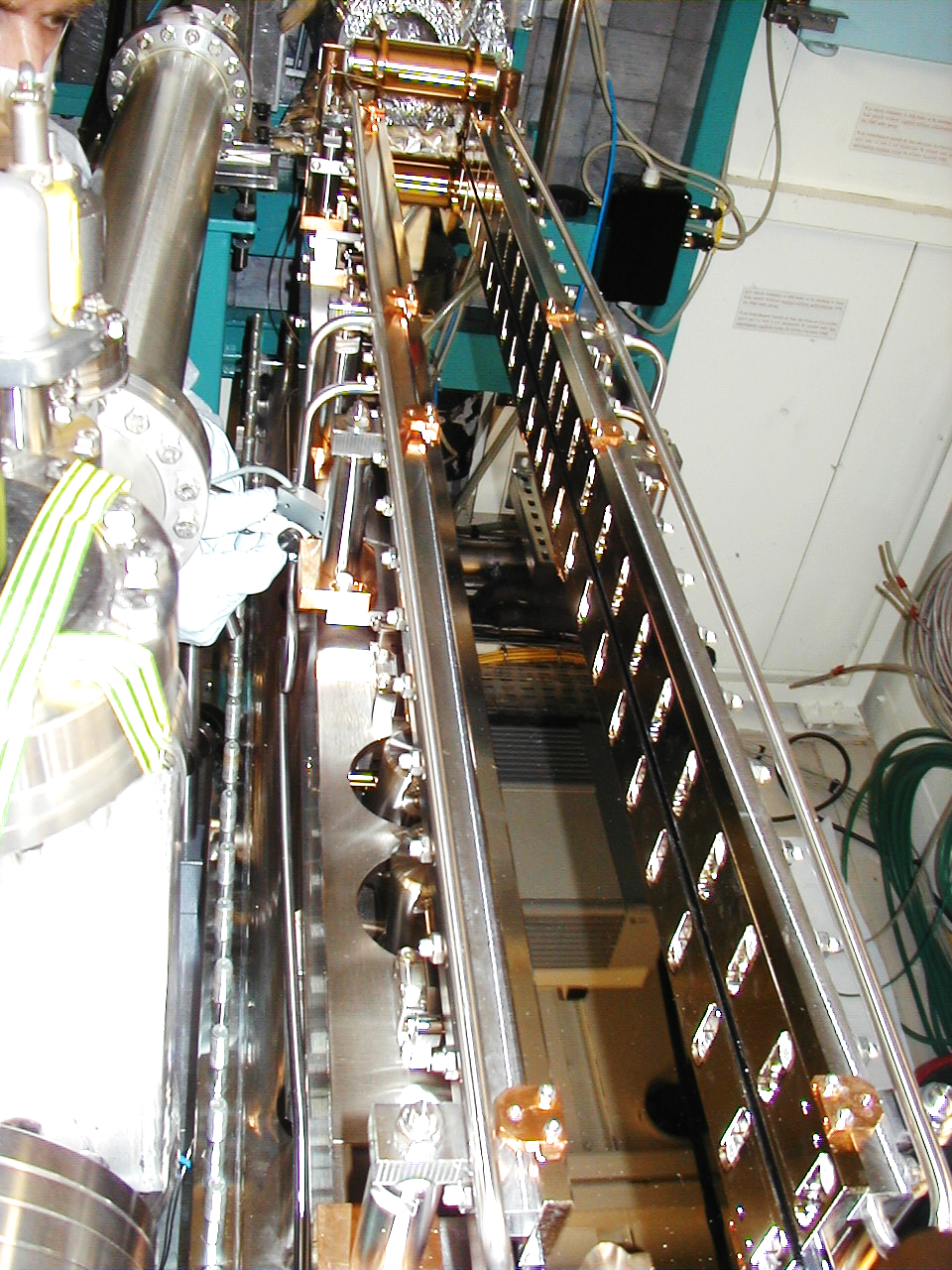 masse volumique =0
coefficient de dilatation =0
conductivité thermique ++
coefficient poisson =0
usinabilité +
polissage +++
dépôt de revêtement +++
surface optique 1200 x 80 mini
dégazage ---    >> UHV +++
cout ---
les complications rencontrés
optique
polissage ++ erreur de pente inf à 0,1 rad et rugosité de 1 nm RMS
dépôt pour les X (rhodium, iridium)
environnement UHV
mécanique
pesanteur
phénomène anticlastique  >>> poisson  0
thermique
gradient thermique
coef de dilatation  0
solution éprouvé
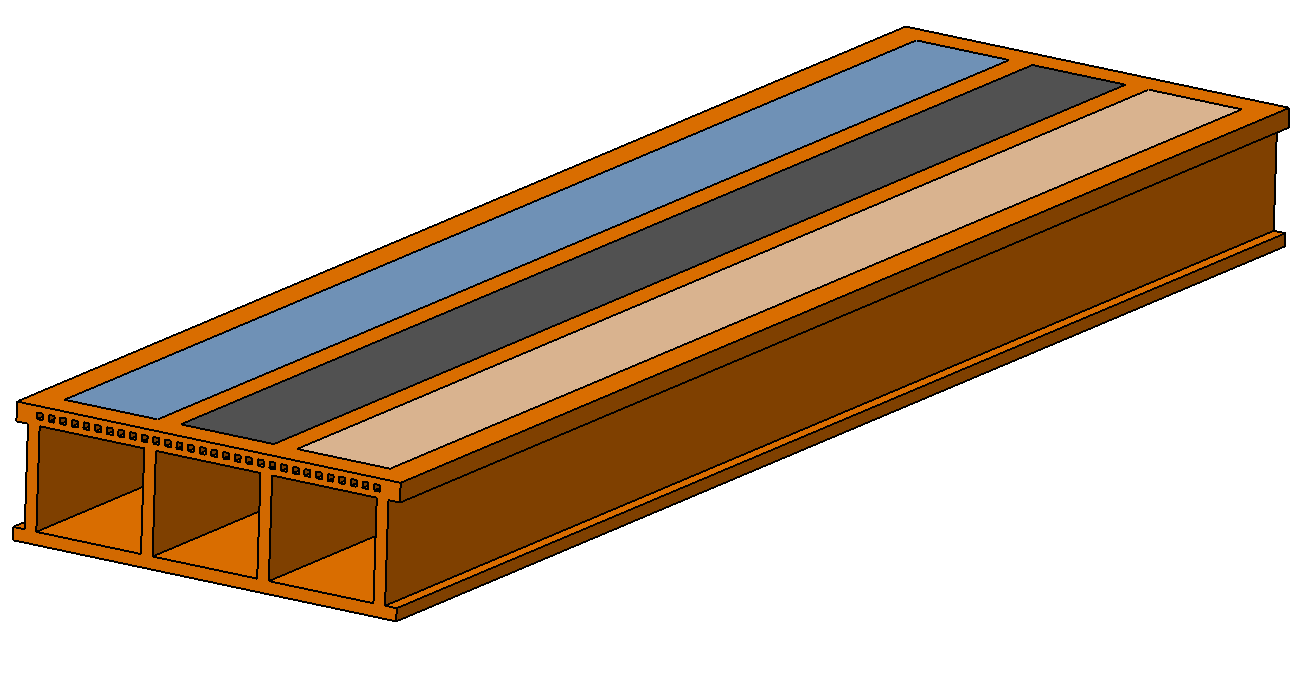 miroir en Cuivre multi bandes
actionneurs piézoélectriques
refroidissement sous la surface
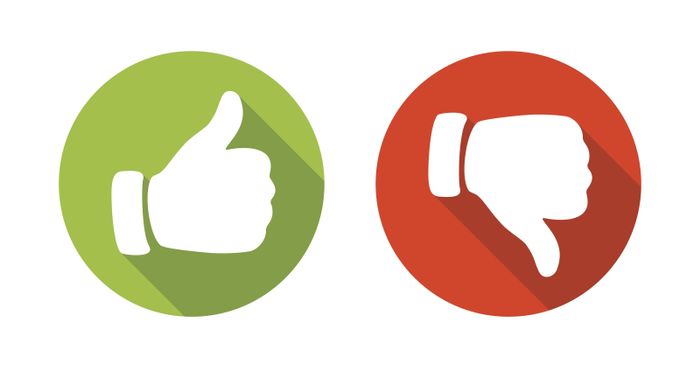 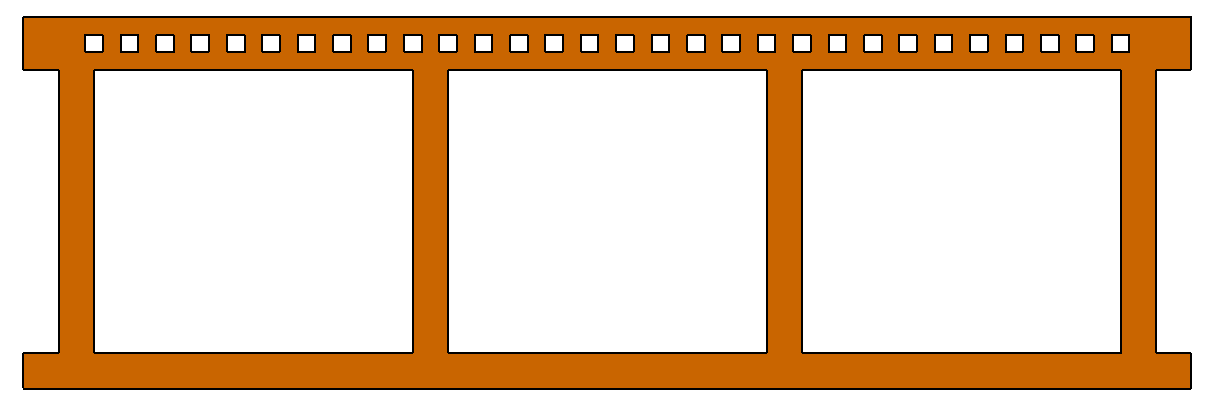 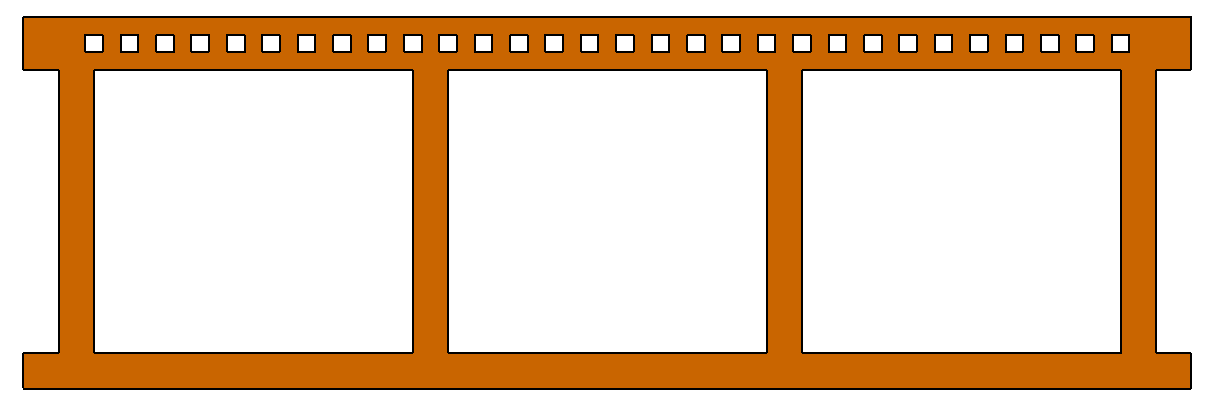 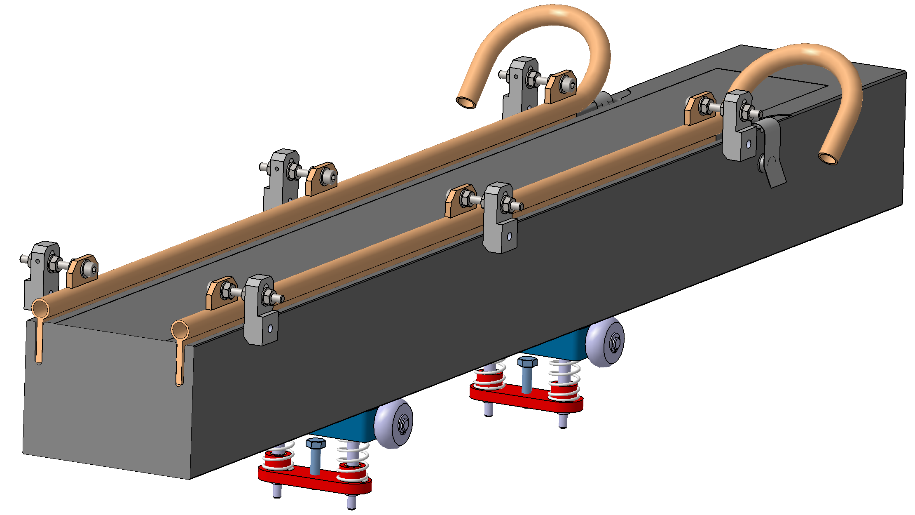 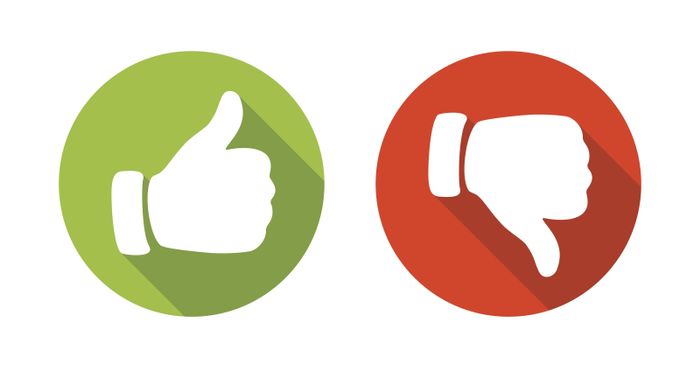 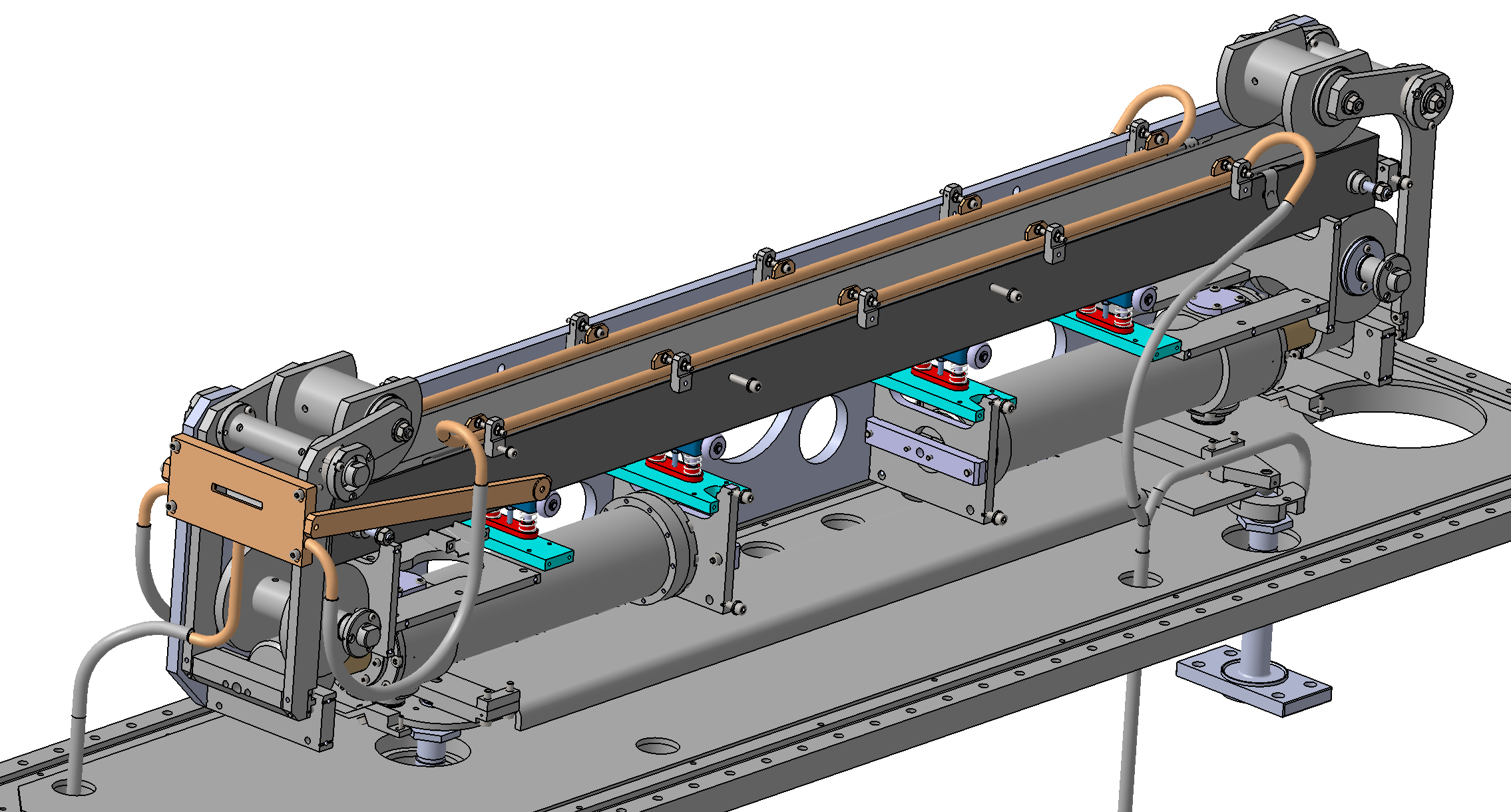 principe 1/3
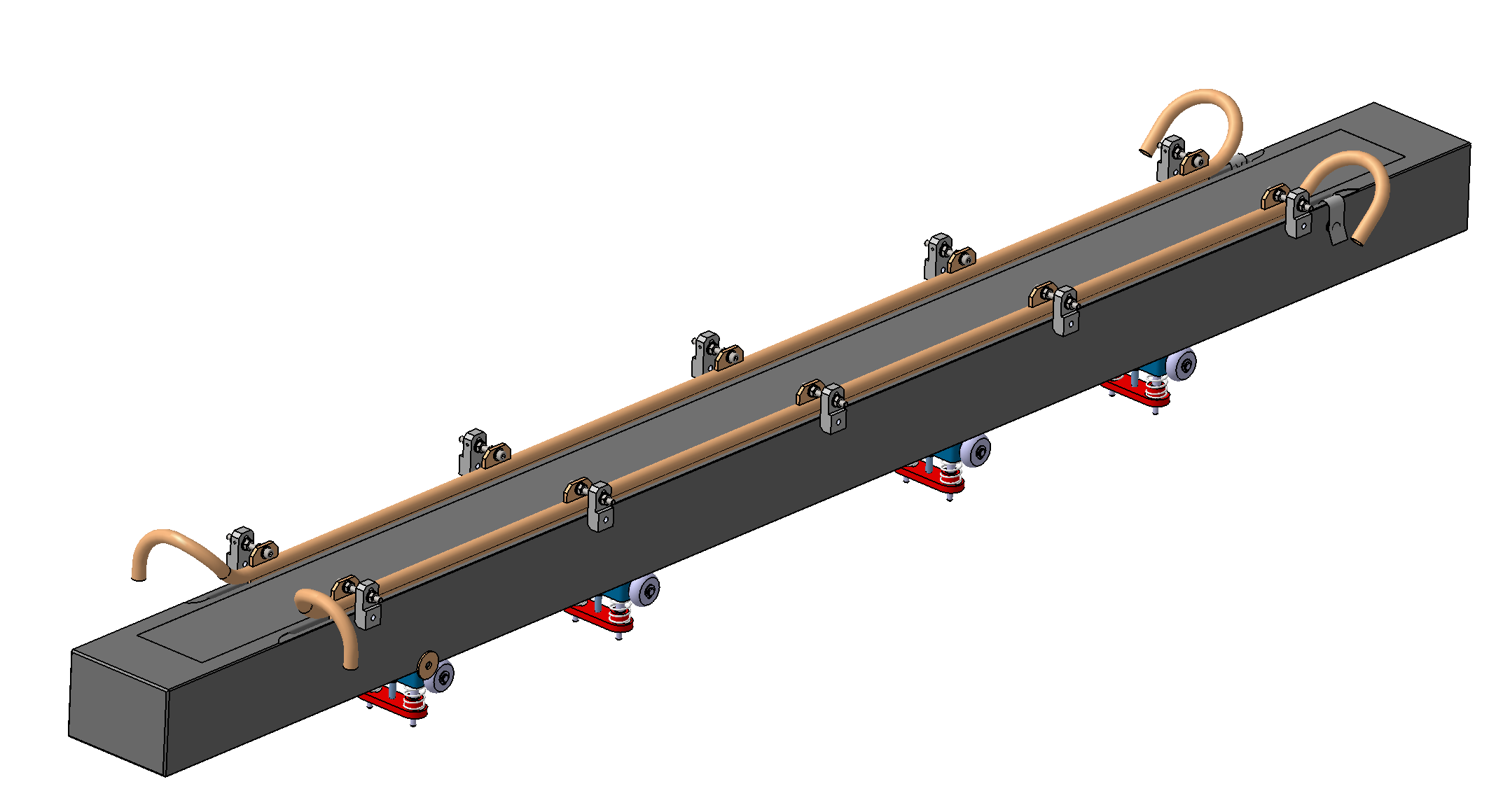 principe 2/3
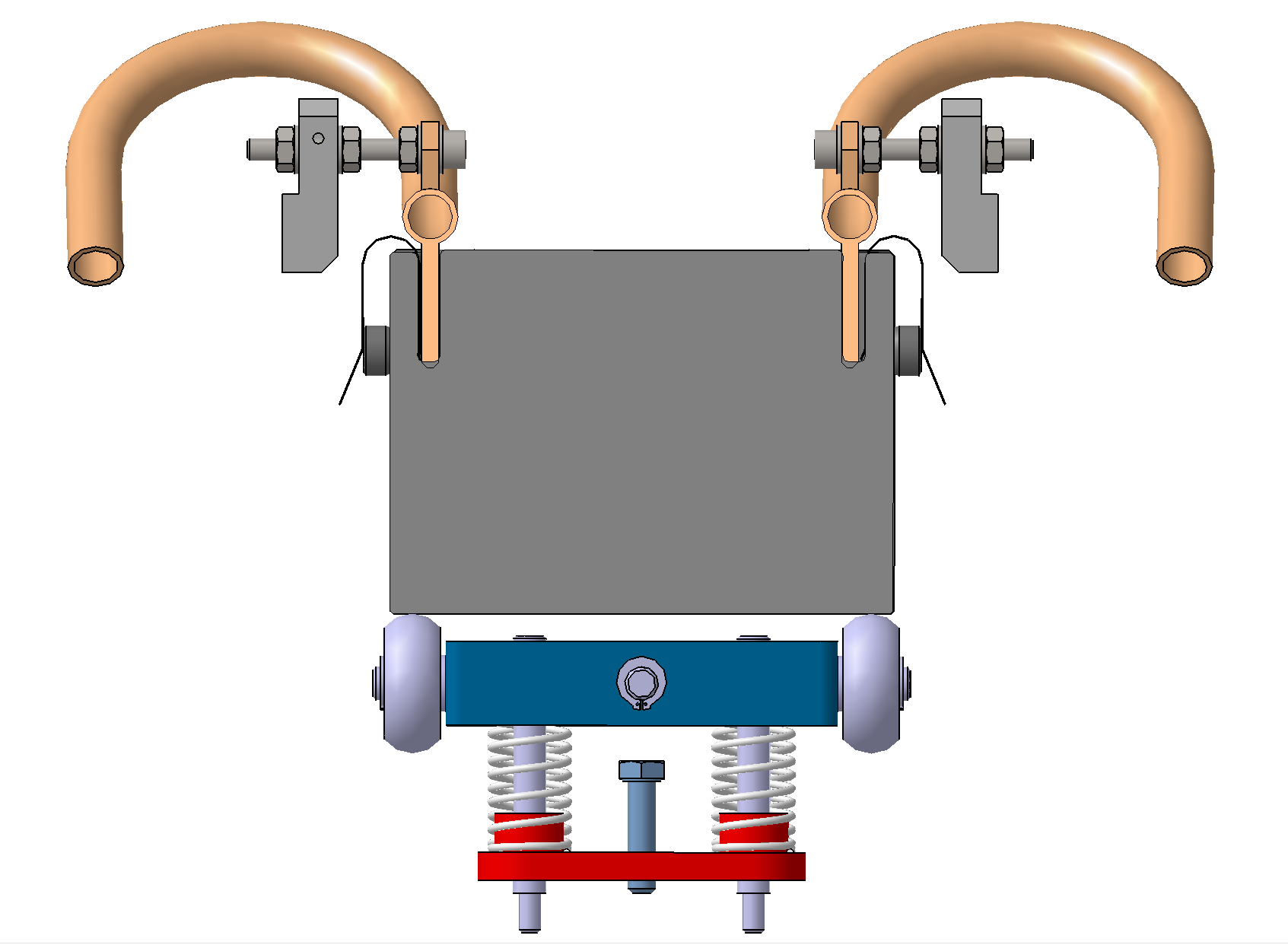 miroir
miroir
principe 3/3
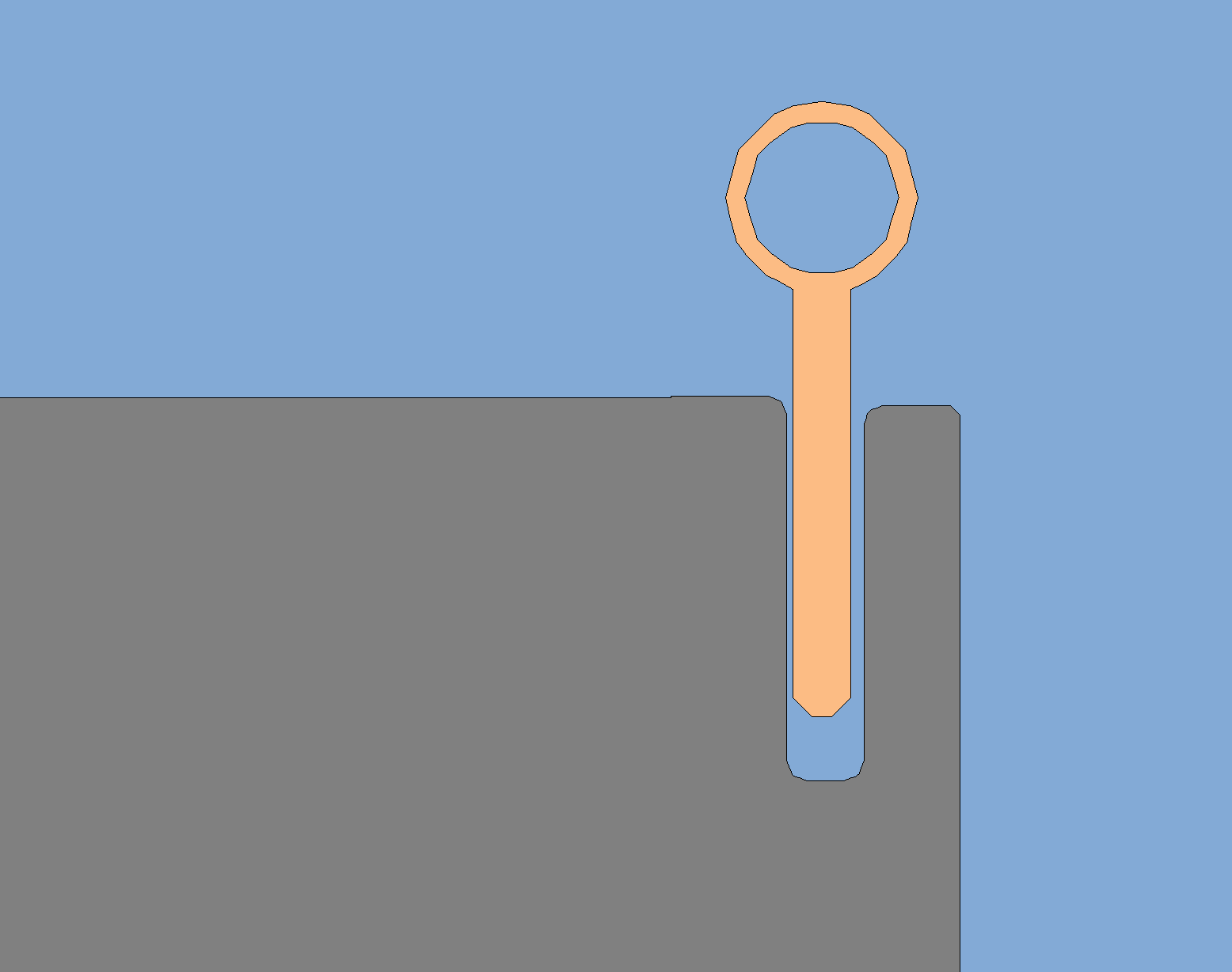 eau [12° à 20°]
Rh (50 nm)
miroir
Si monocristallin
alliage liquide
Ga66 In20.5 Sn13.5
Ga66 In20.5 Sn13.5
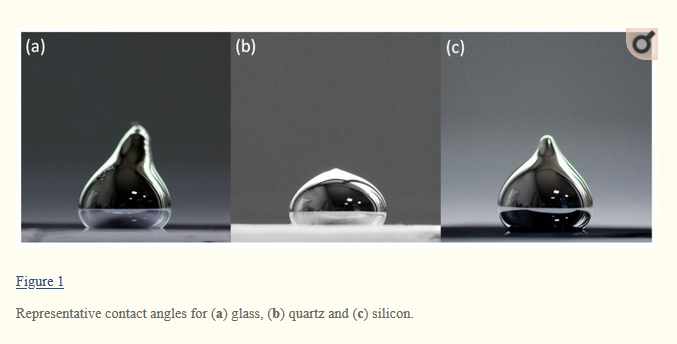 Melting point : 11 °C
Vapour pressure : <10−8 Torr (at 500 °C) 
Density : 6.44 g/cm3 (at 20 °C) 
Solubility : Insoluble in water or organic solvents 
Viscosity : 0.0024 Pa·s (at 20 °C) 
Thermal conductivity : 16.5 W·m−1·K−1 
Electrical conductivity : 3.46x106 S/m (at 20 °C) 
Surface tension : s = 0.718 N/m (at 20 °C)
Miroir FIP: Système de refroidissement
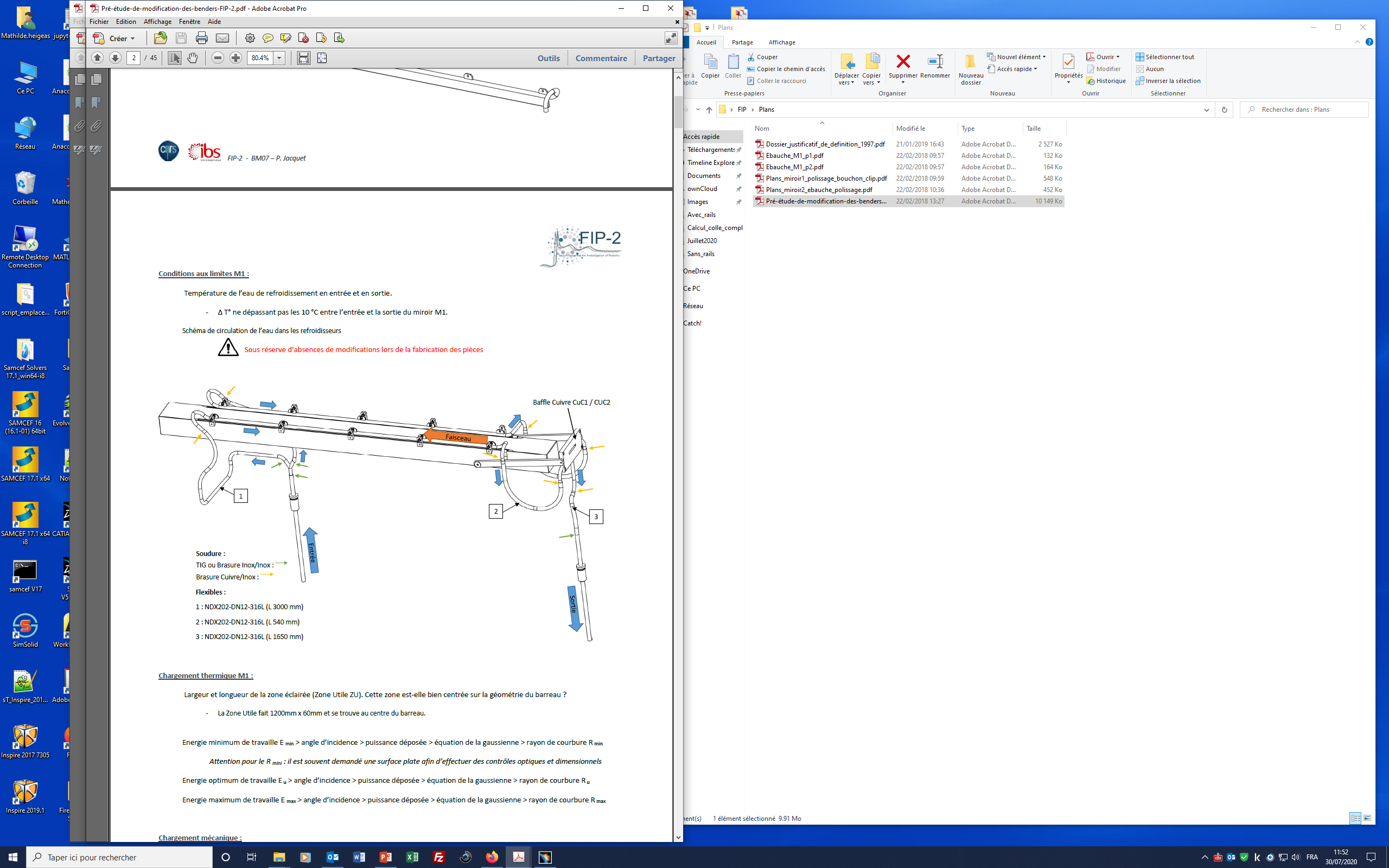 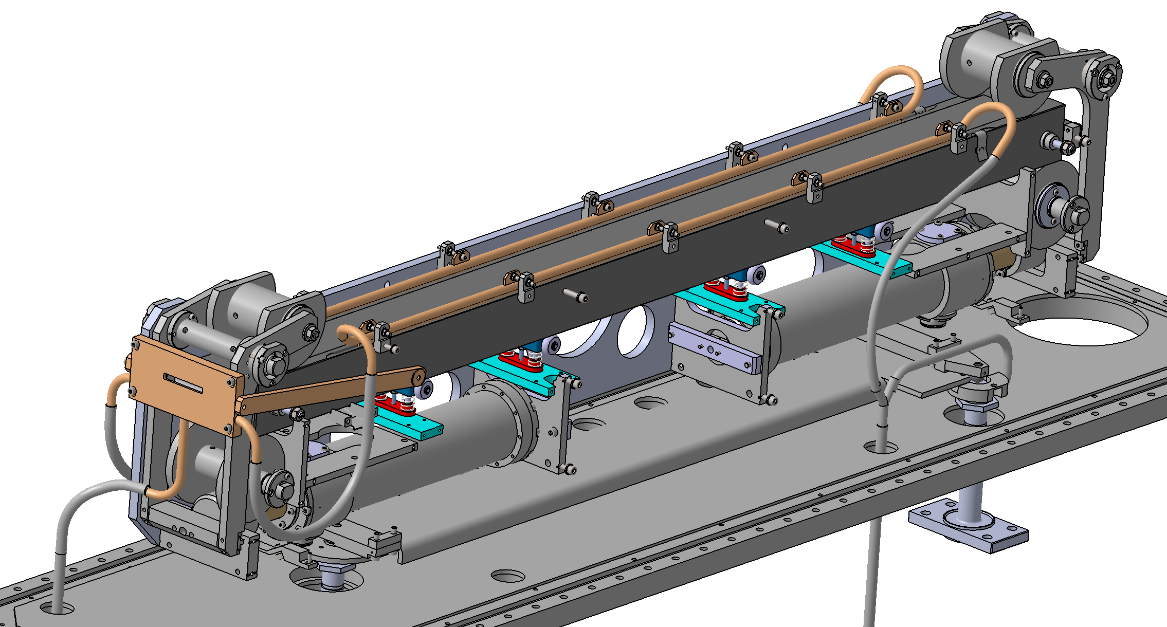 Attention propreté et vide!
Miroir FIP: Système de refroidissement
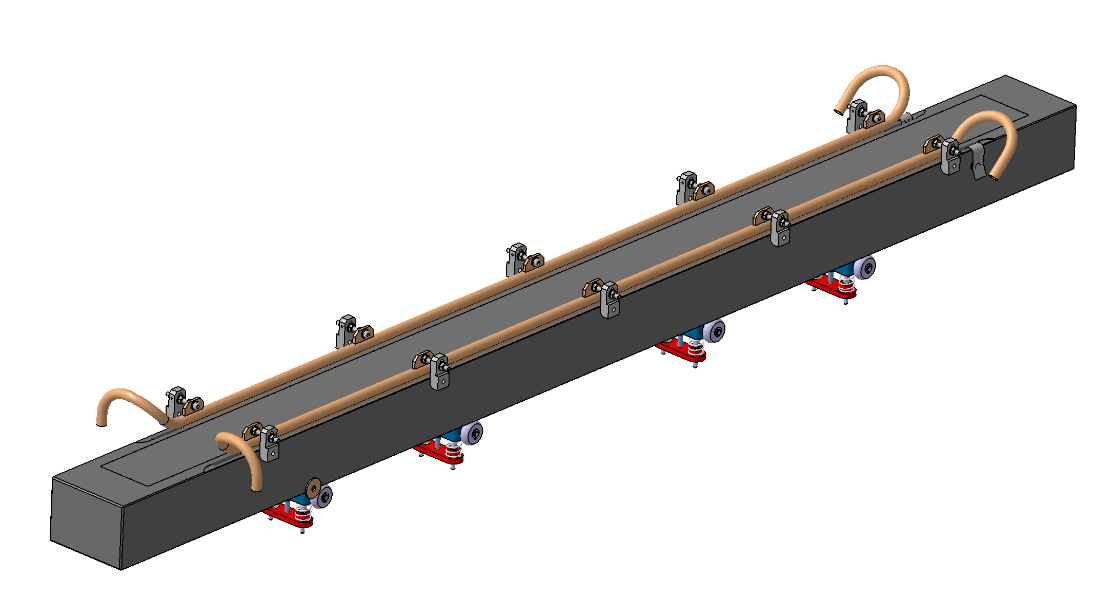 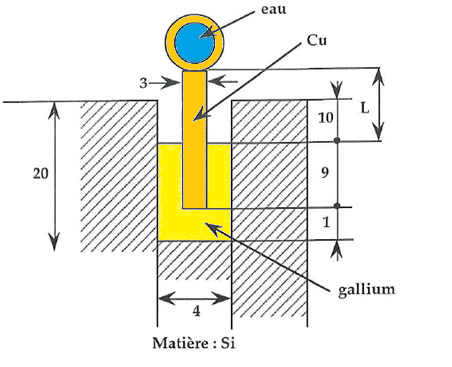 [Speaker Notes: 2 lames cuivre OFHC plongées dans 2 rainures du miroir, remplies de Gallium pour le contact thermique. 
Les 2 lames sont brasées sous 2 tubes de cuivre dans lesquels circule de l’eau (circuit en parallèle). 
Tubes restent // au miroir]
Données d’entrée pour le refroidissement
Fonctionnement à 150°C et rayonnement α=107rad

Circuit d’eau: maxi ∆Teau=10° entre entrée et sortie, vitesse ≈ 1 m/s pour turbulences et vibrations
Nb Reynolds = 4400
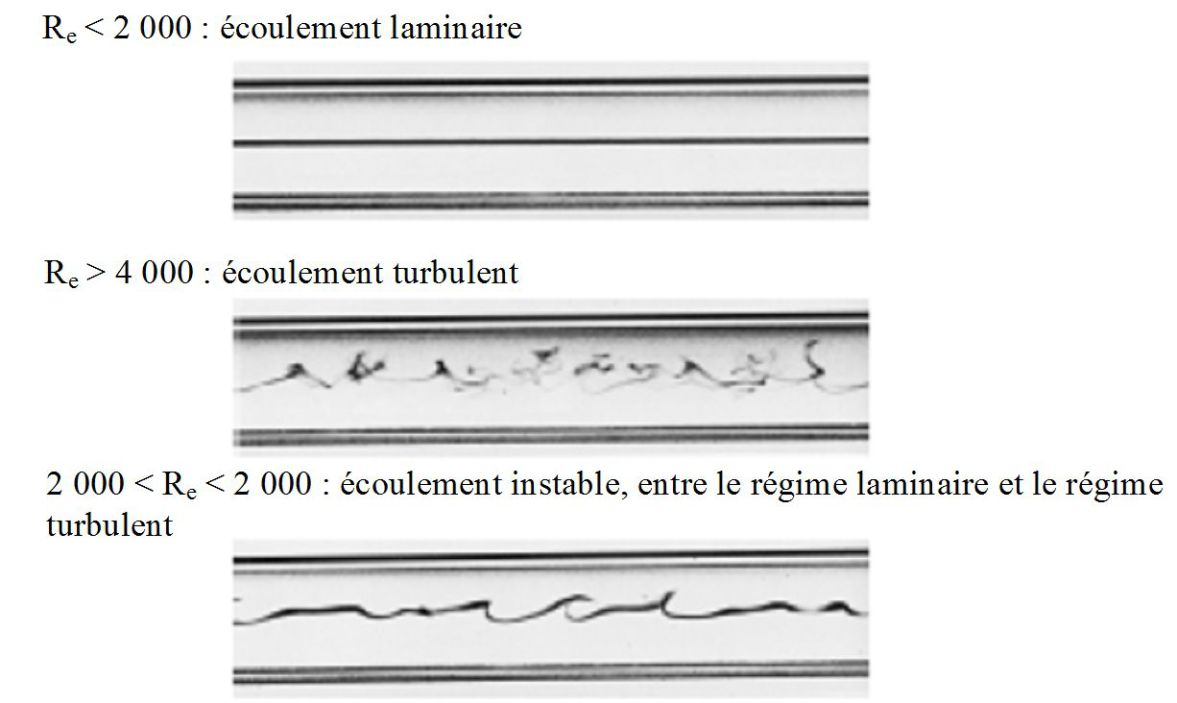 Nombre de Reynolds caractérise un écoulement et représente le rapport entre les forces d'inertie et les forces visqueuses
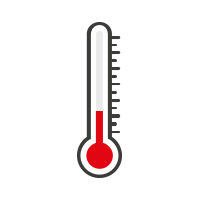 Effet thermique le + important:
	gradient longitudinal par échauffement de l’eau
Effets mécano-thermiques
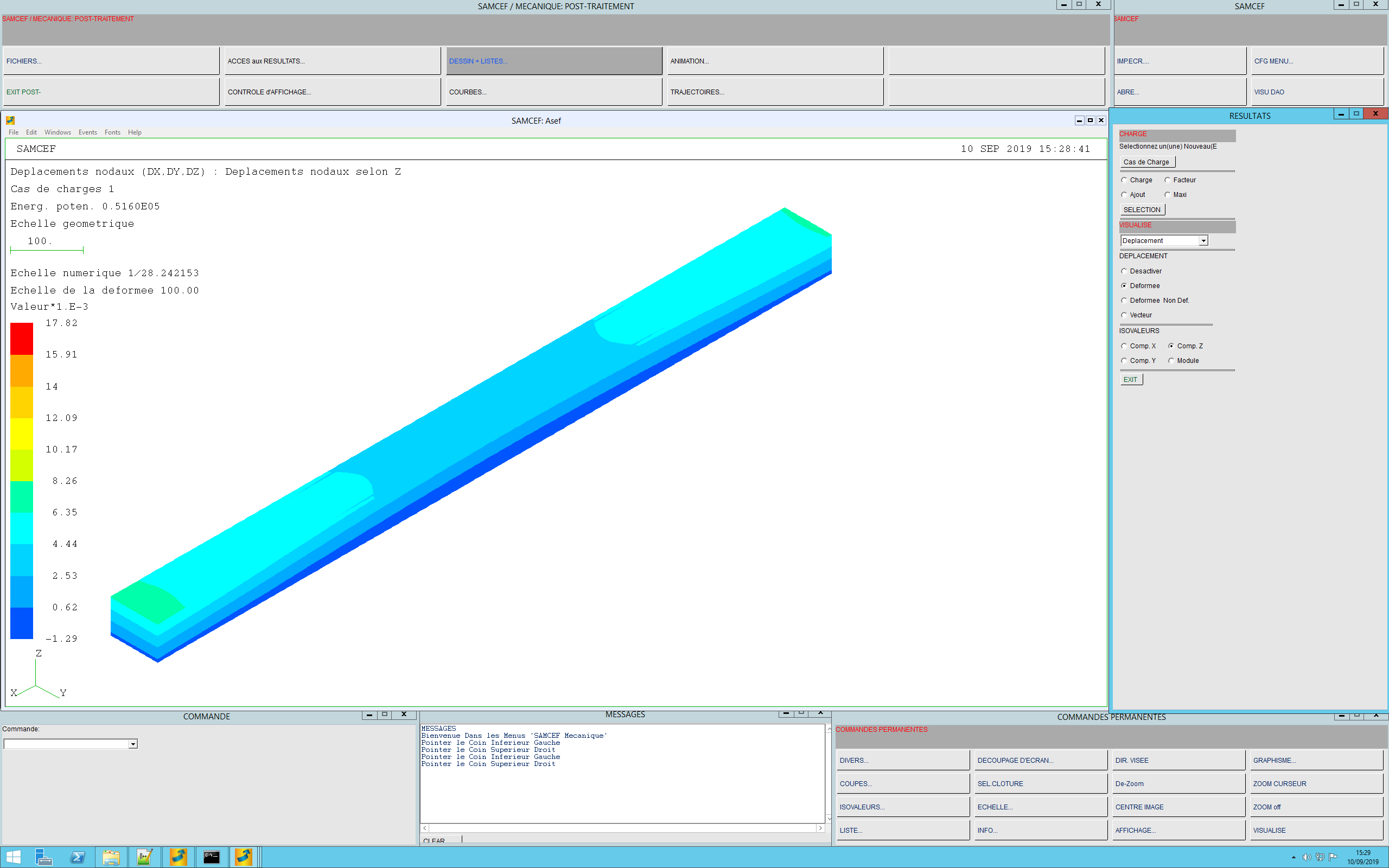 Coefficients de dilatation:
	αmiroir silice = 0.5.10-6
	αsupport inox = 16.8.10-6
ep miroir Si = 65mm

 dilatation différentielle 
	≈ 1 μm.°C-1
Déplacements verticaux
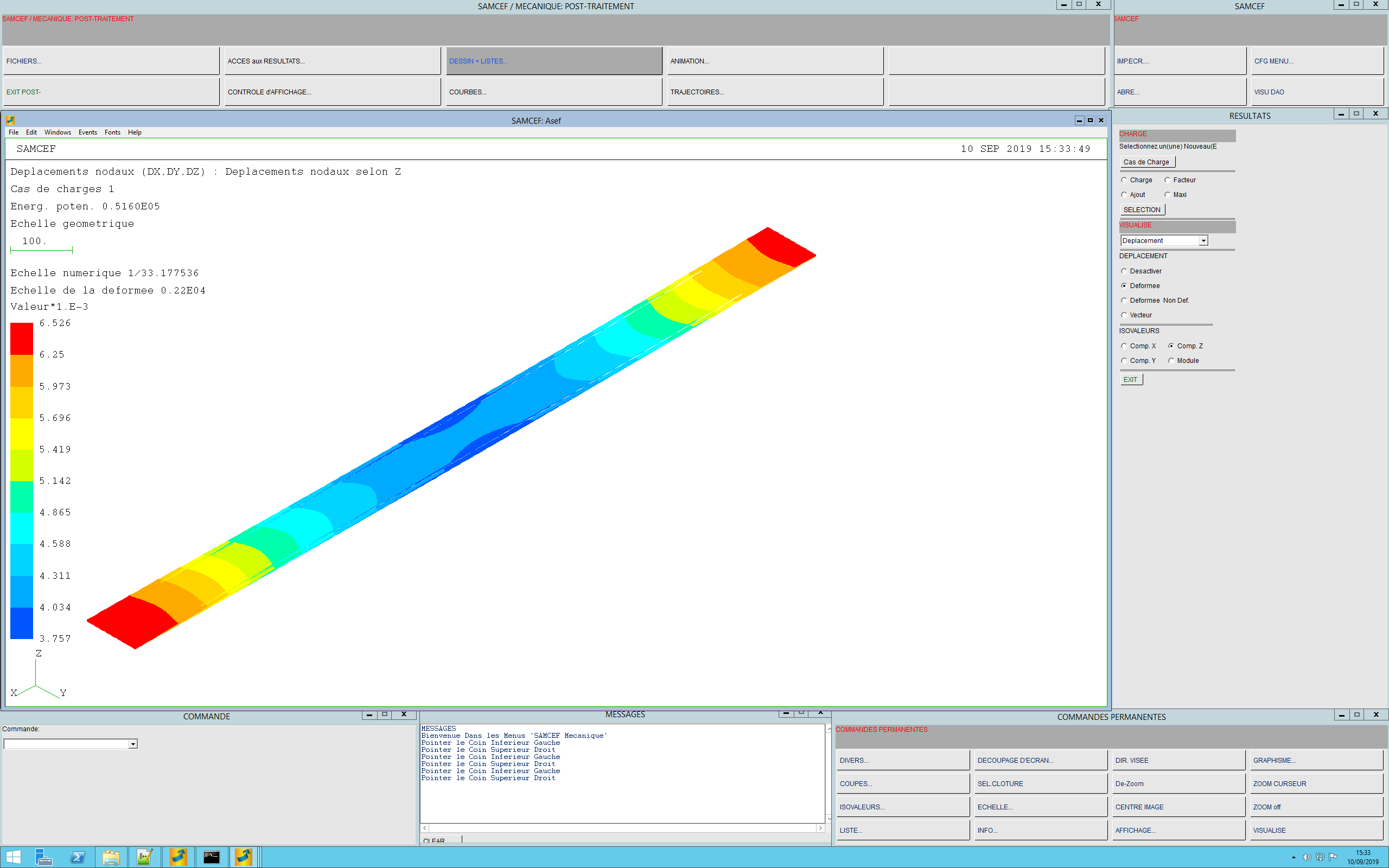 Déplacements verticaux face supérieure
Flux réparti sur la surface supérieure du miroir
Zone pour ailette (vide pour la partie mécanique)
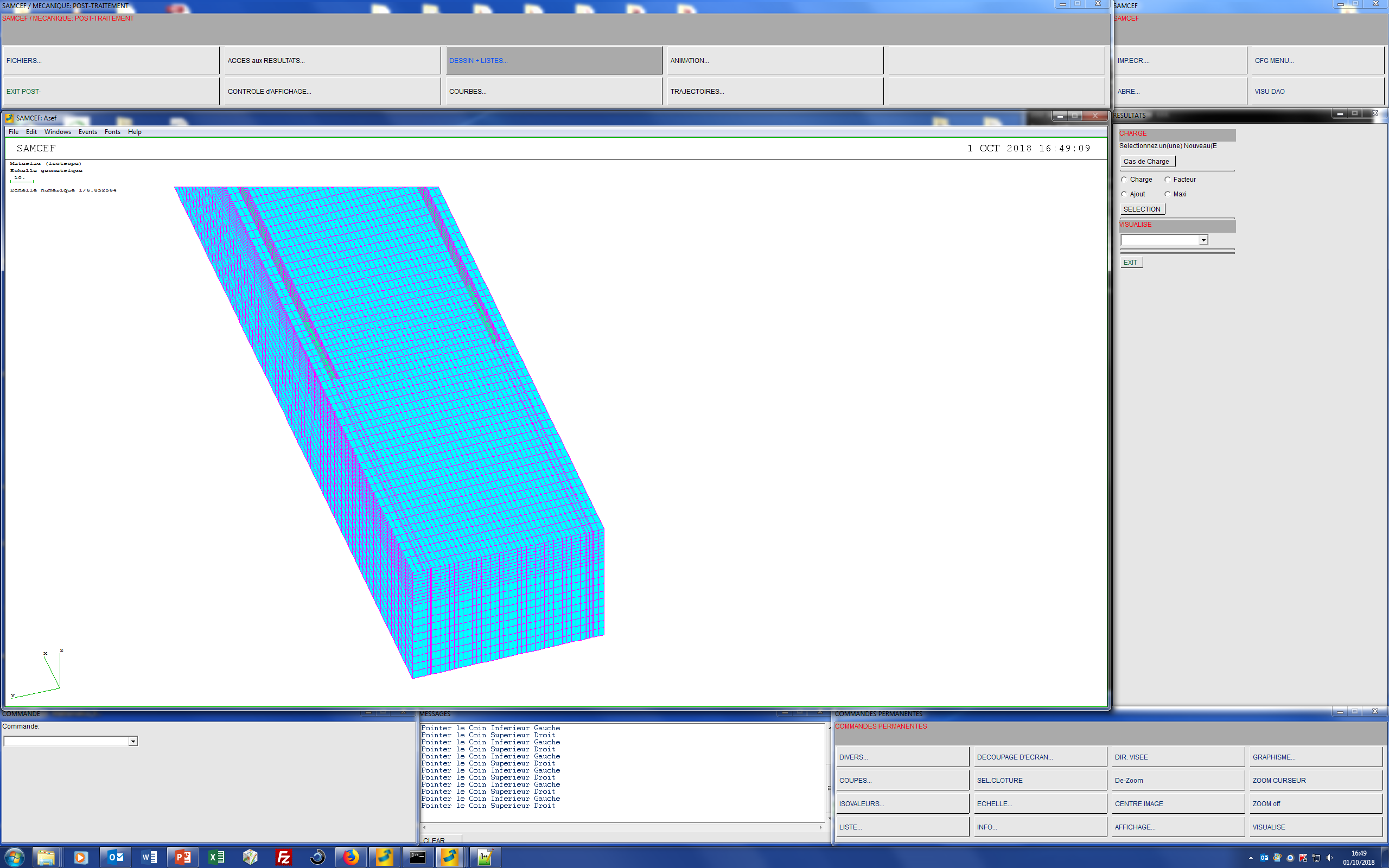 Gallium
Y
X
Détermination du coefficient d’échange thermique des tubes à eau
Indispensable pour les calculs EF sur les ailettes!
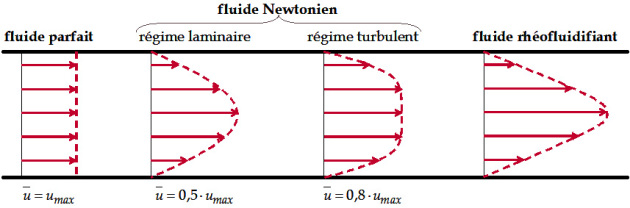 V = 0.25 m/s vitesse de l’eau

Q = V.S = 0.04556 m3/h (débit volumique par tube), 
    ou M=12.62 g/s (débit massique)
Détermination du coefficient d’échange thermique des tubes à eau
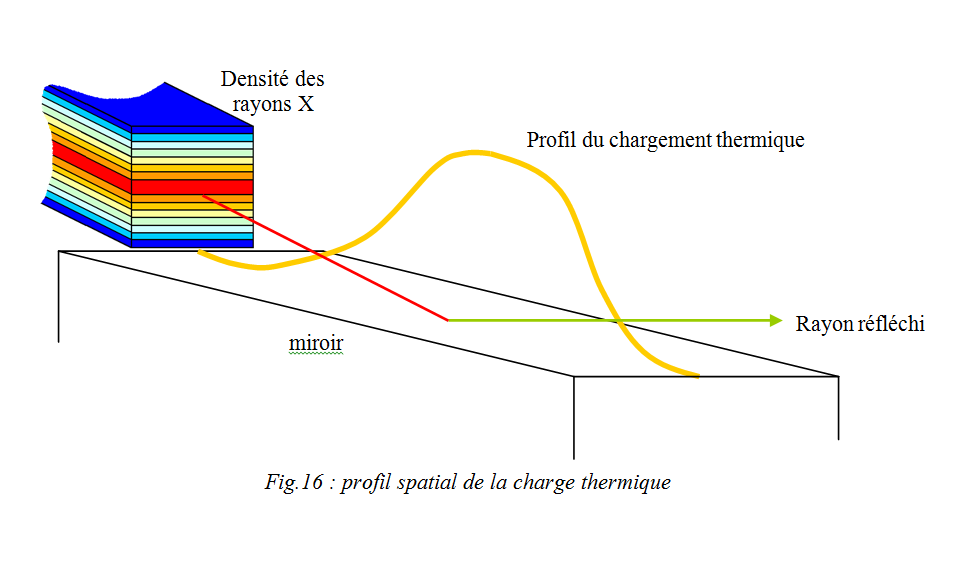 P = 125 W (puissance thermique à dissiper par un refroidisseur)


Cp = 4187.65 J/kg/K = 1.163 W/kg/K (chaleur massique à pression constante)
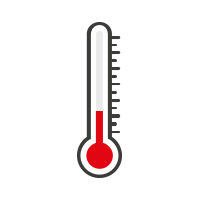 Détermination du coefficient d’échange thermique des tubes à eau
Feuille de calcul:
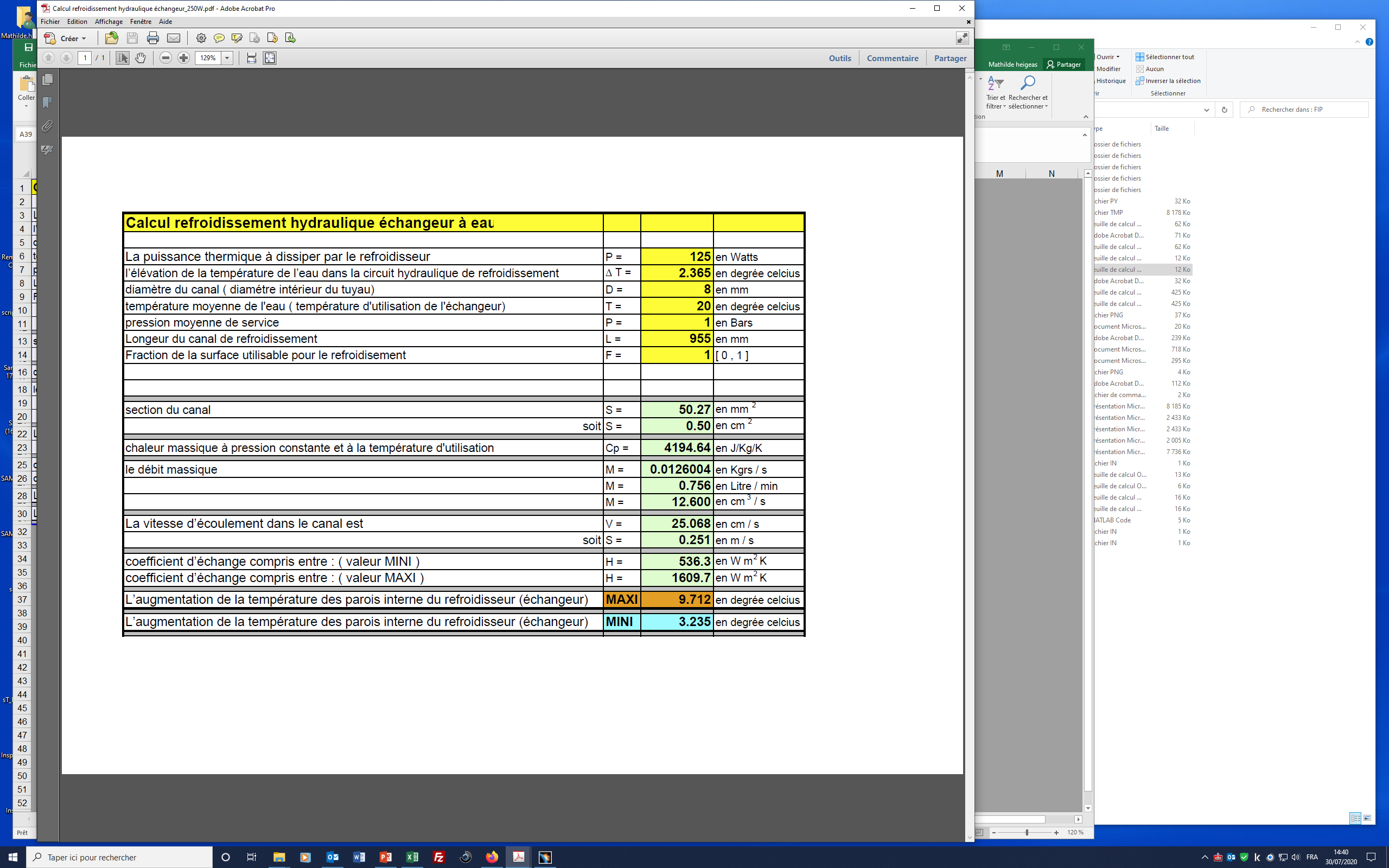 Détermination du coefficient d’échange thermique des tubes à eau
Détermination du coefficient d’échange thermique des tubes à eau
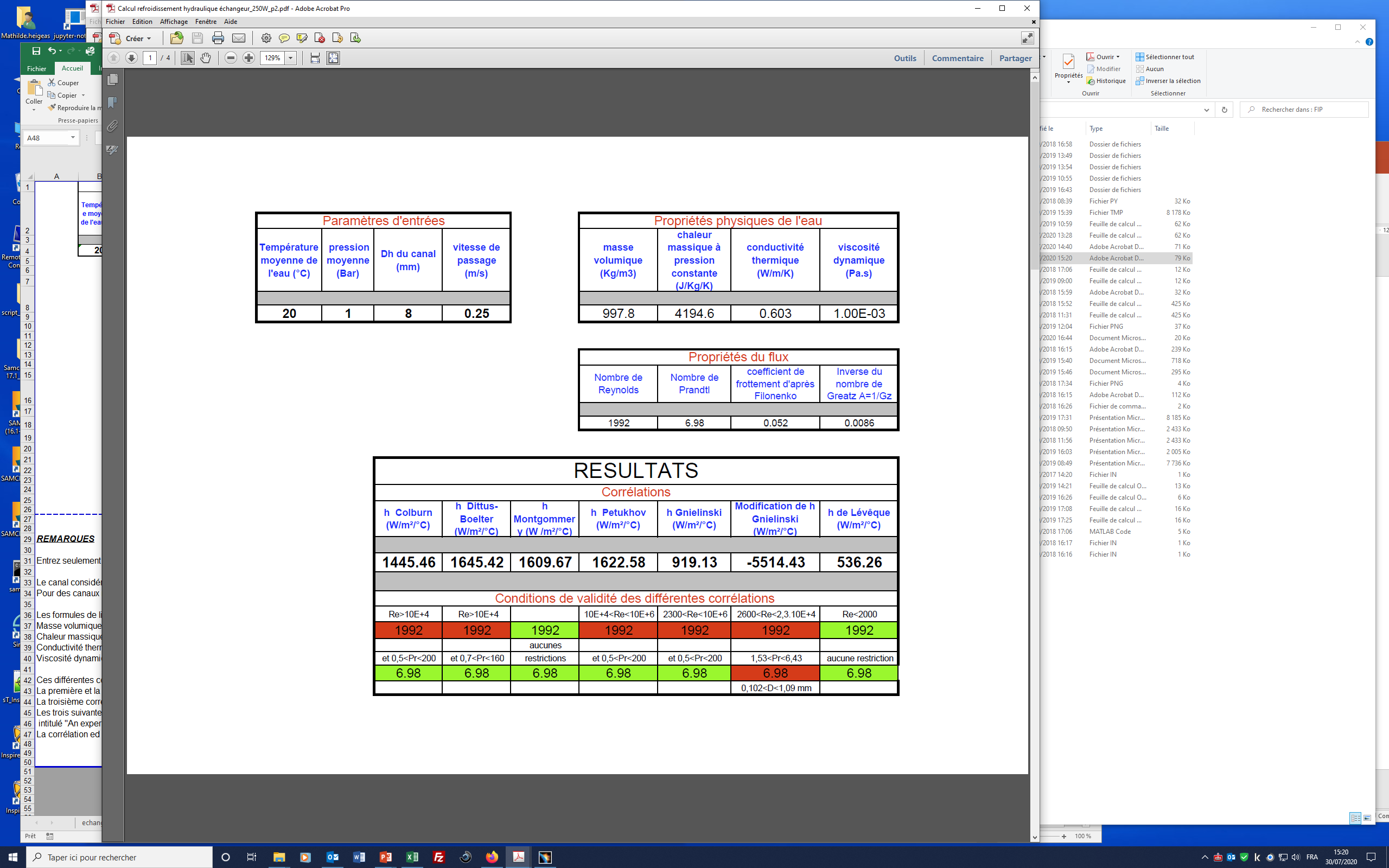 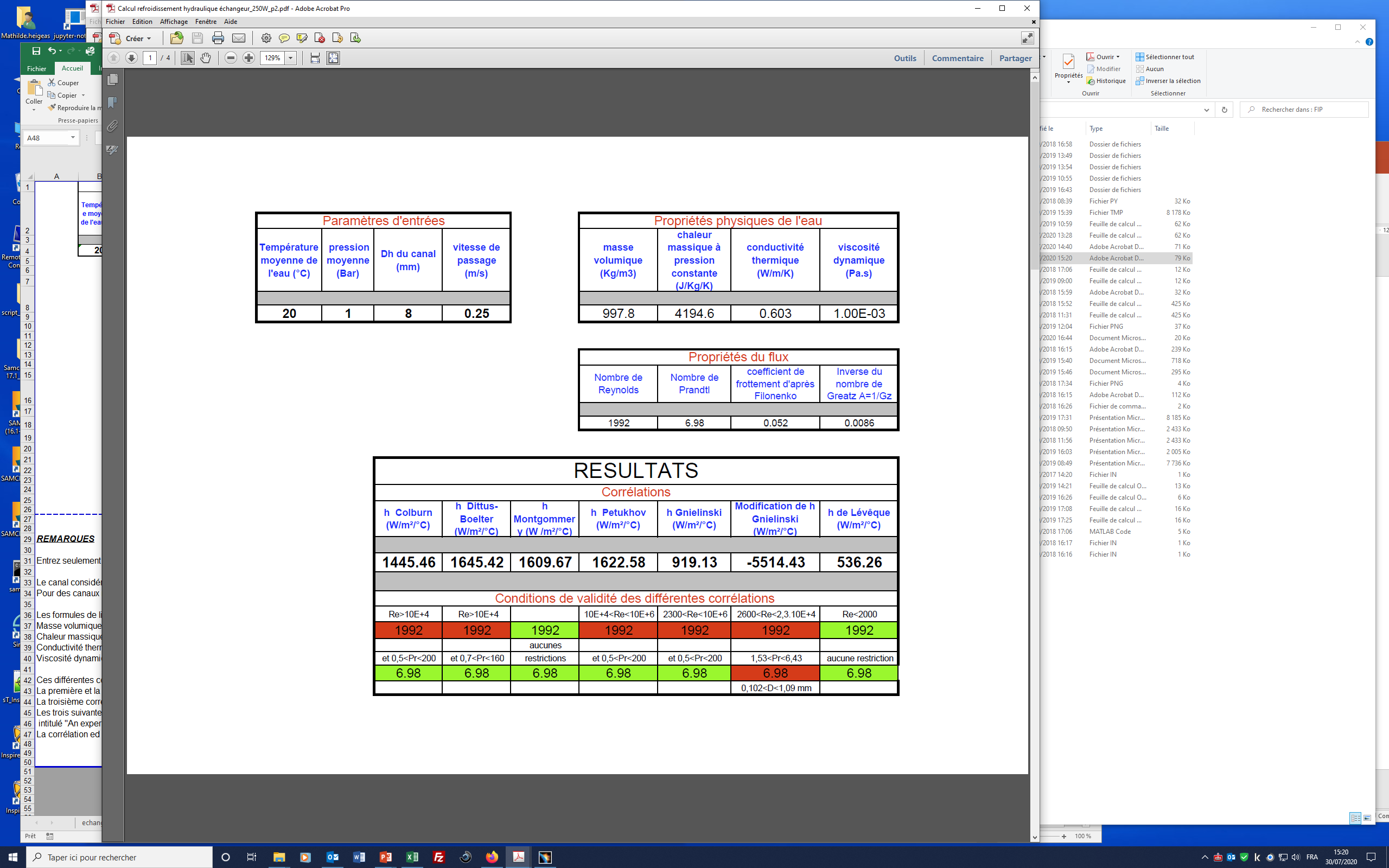 Tests sur Re et Pr
[Speaker Notes: Attention, on peut avoir beaucoup de dispersion dans les coefficients d’échange thermique. Comment on fait? Moyenne?
Samcef: T° entrée (20°C) + sortie (22.365°C) de l’eau]
Détermination du coefficient d’échange thermique des tubes à eau: culture générale
 Tmin=3.235°
Détermination du coefficient d’échange thermique des tubes à eau: culture générale
Détermination du coefficient d’échange thermique des tubes à eau: culture générale
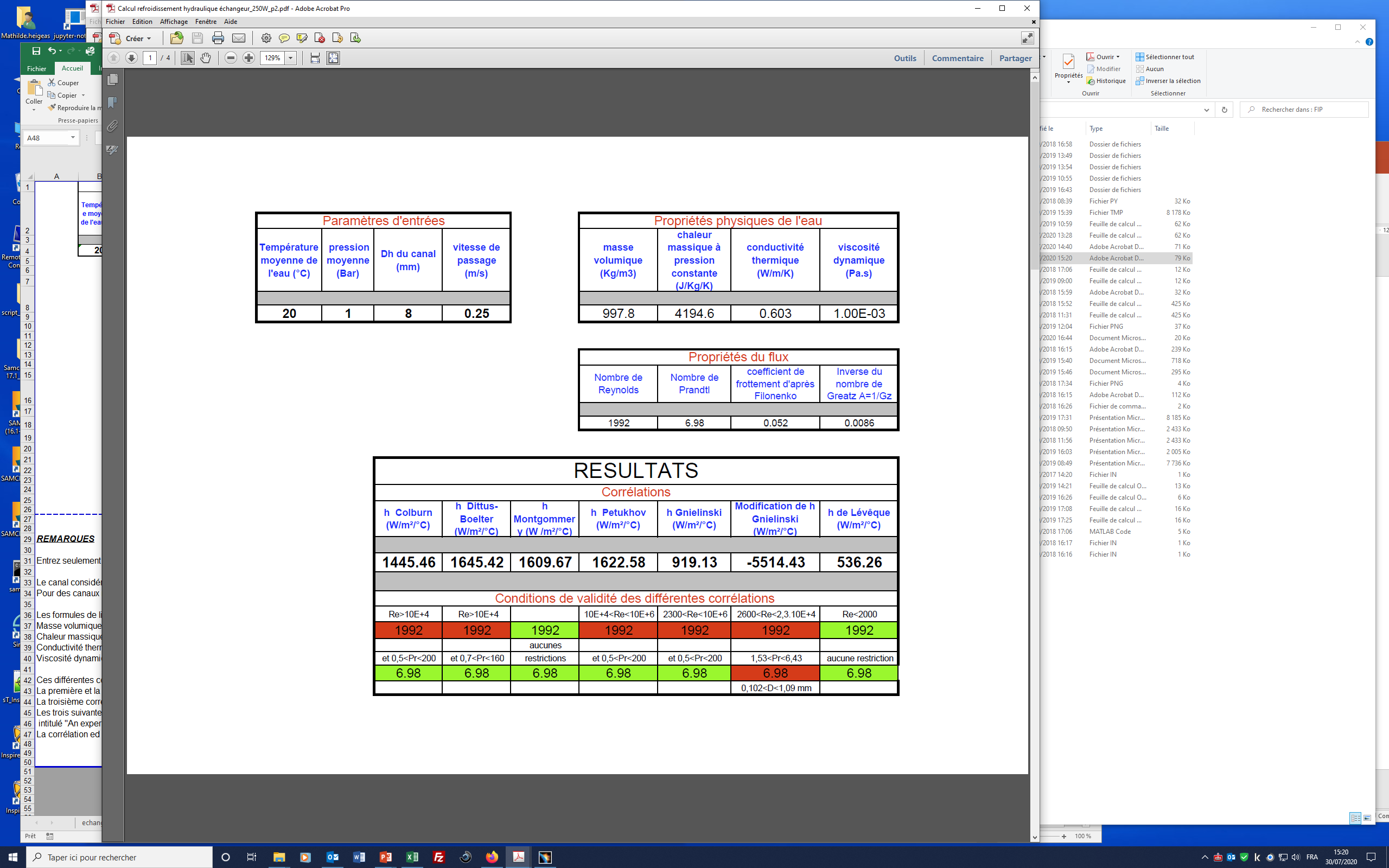  Tmax=9.712°
Coefficient d’échange thermique des tubes à eau: calculs EF
Miroir M1 Fame UHD (P.-A. Bertrand)
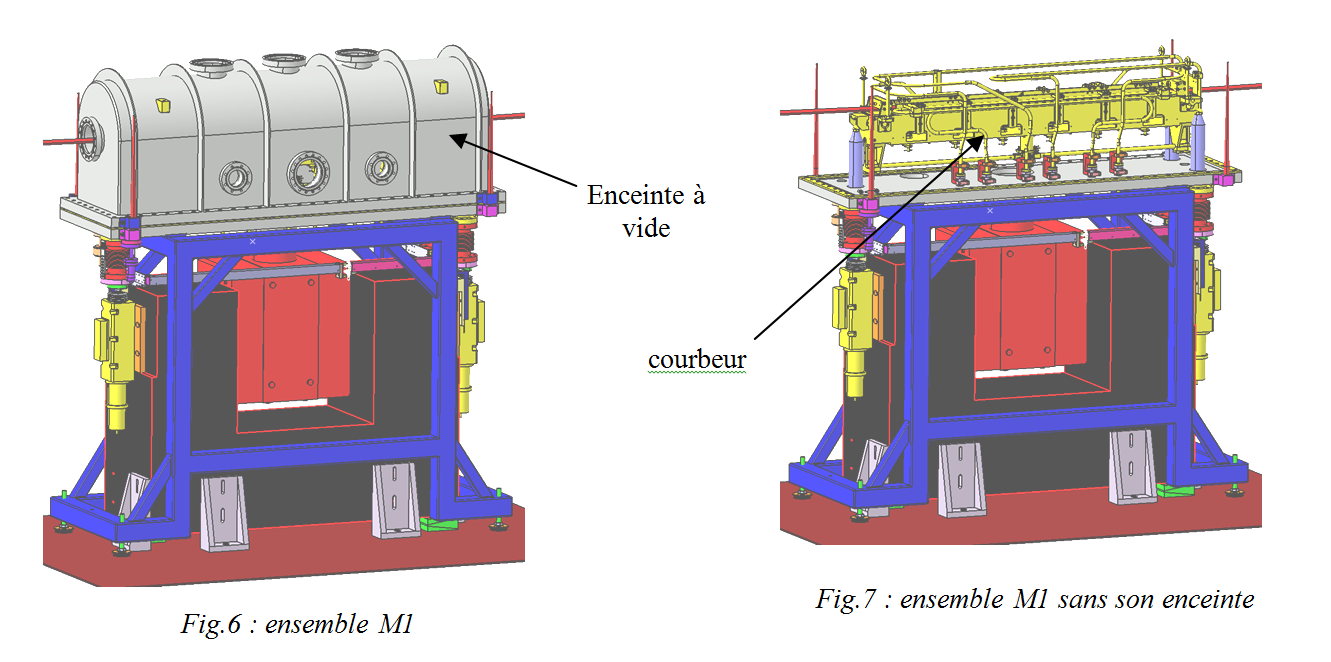 Miroir M1 Fame UHD (P.-A. Bertrand)
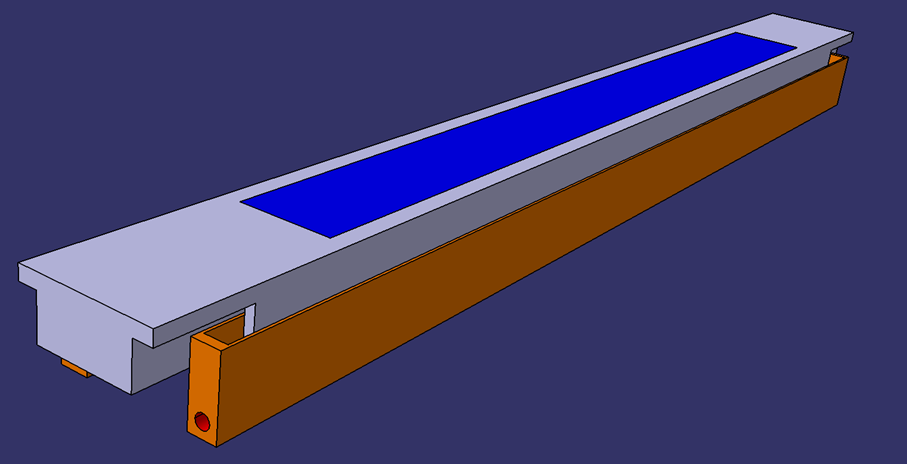 Zone d’application du flux
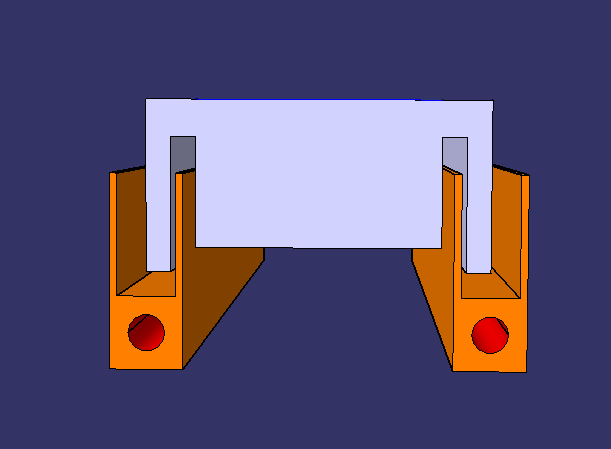 Miroir M1 Fame UHD (P.-A. Bertrand)
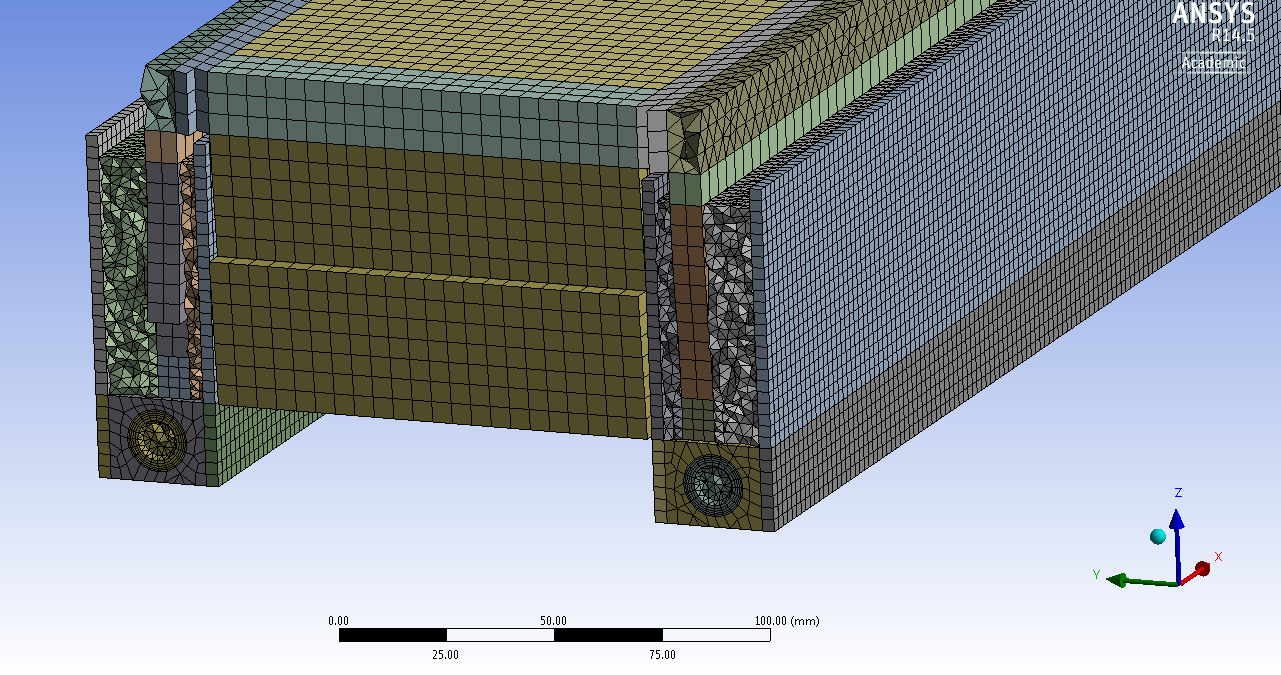 1812213 éléments (peu raffiné)
742217 nœuds

Caractéristiques :
Zones d’inflations au niveau du fluide (modéliser finement gradients et échanges thermiques entre l’eau et la goulotte en cuivre)
Dépouillement du h sur 2 groupes de faces créés dans le Design Modeler
Temps calcul environ 1h (laminaire et turbulent)
Modèle turbulent k-ε (Realizable)

Vfluide=0.134m/s (Re=2000)
Tfluide=20°C
Flux surfacique déposée sur la surface  du haut
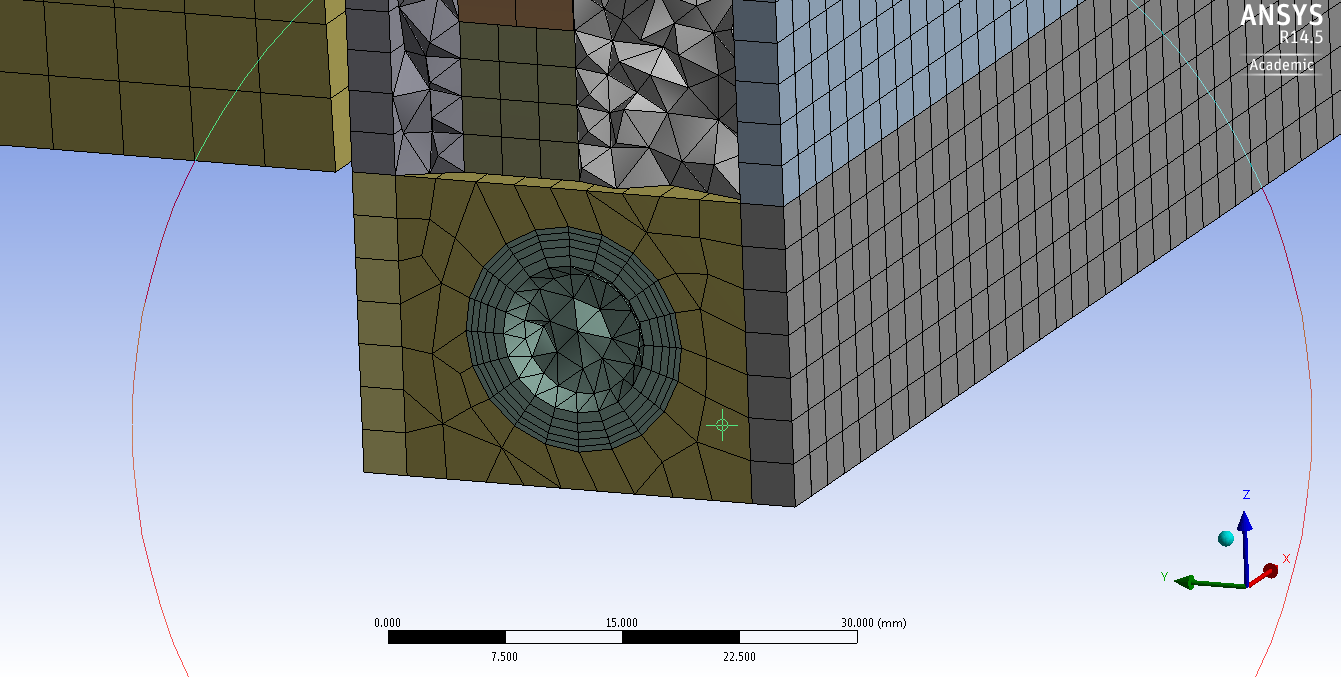 Miroir M1 Fame UHD (P.-A. Bertrand)
Écoulement turbulent KW (post=fluent)
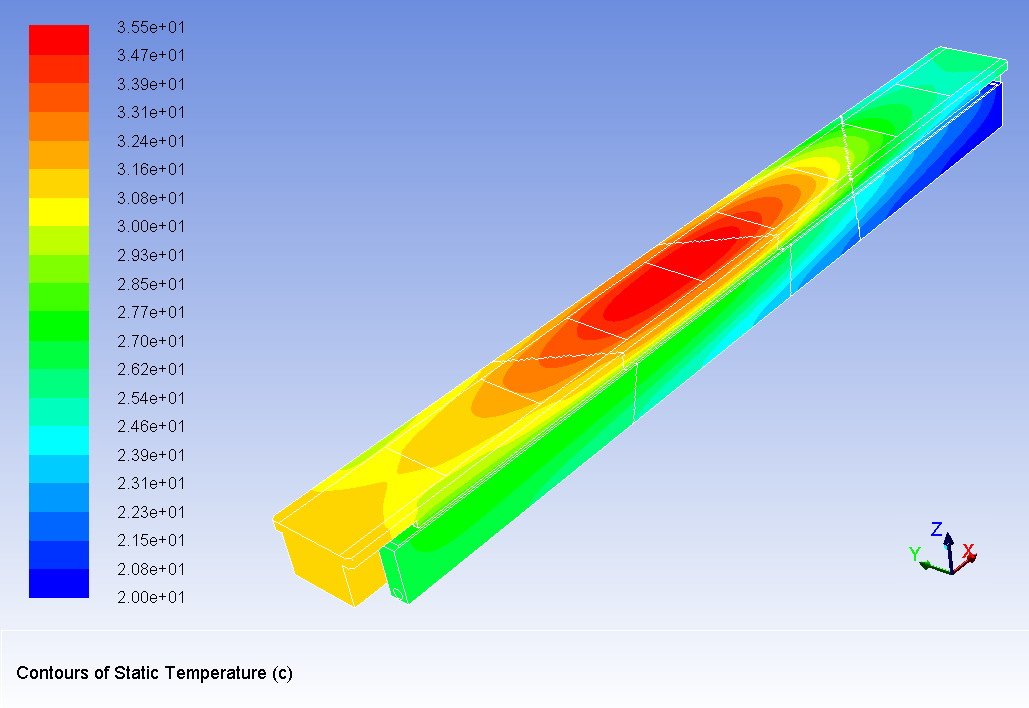 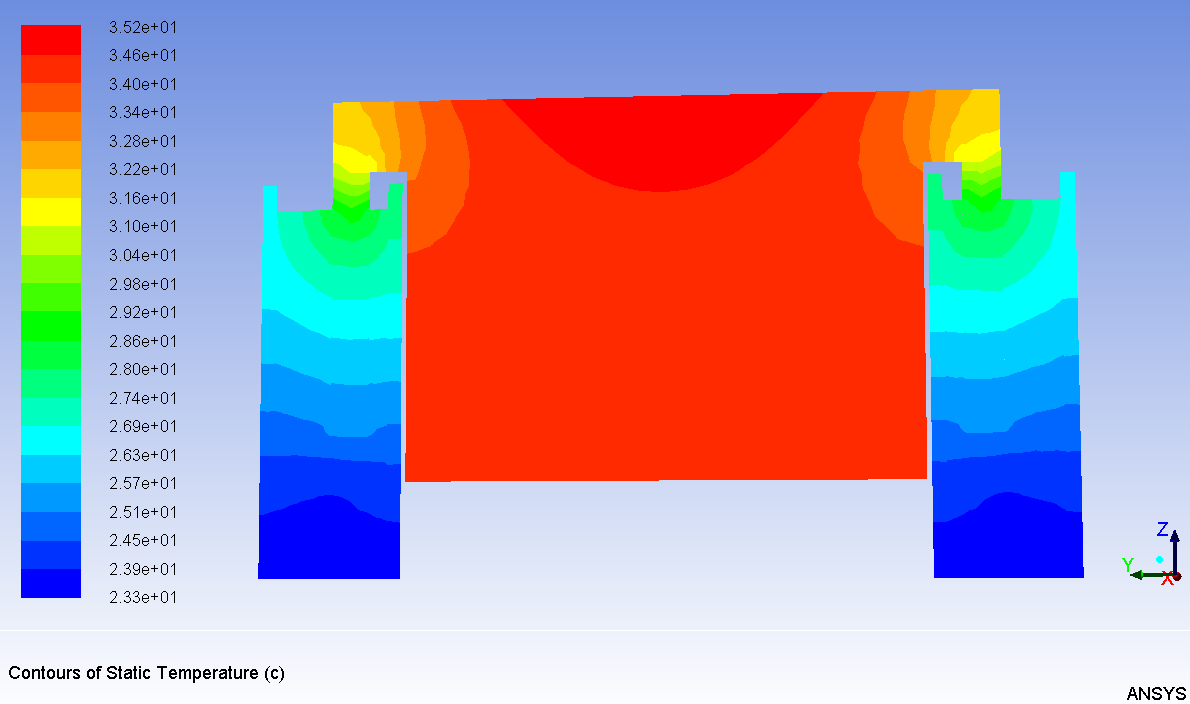 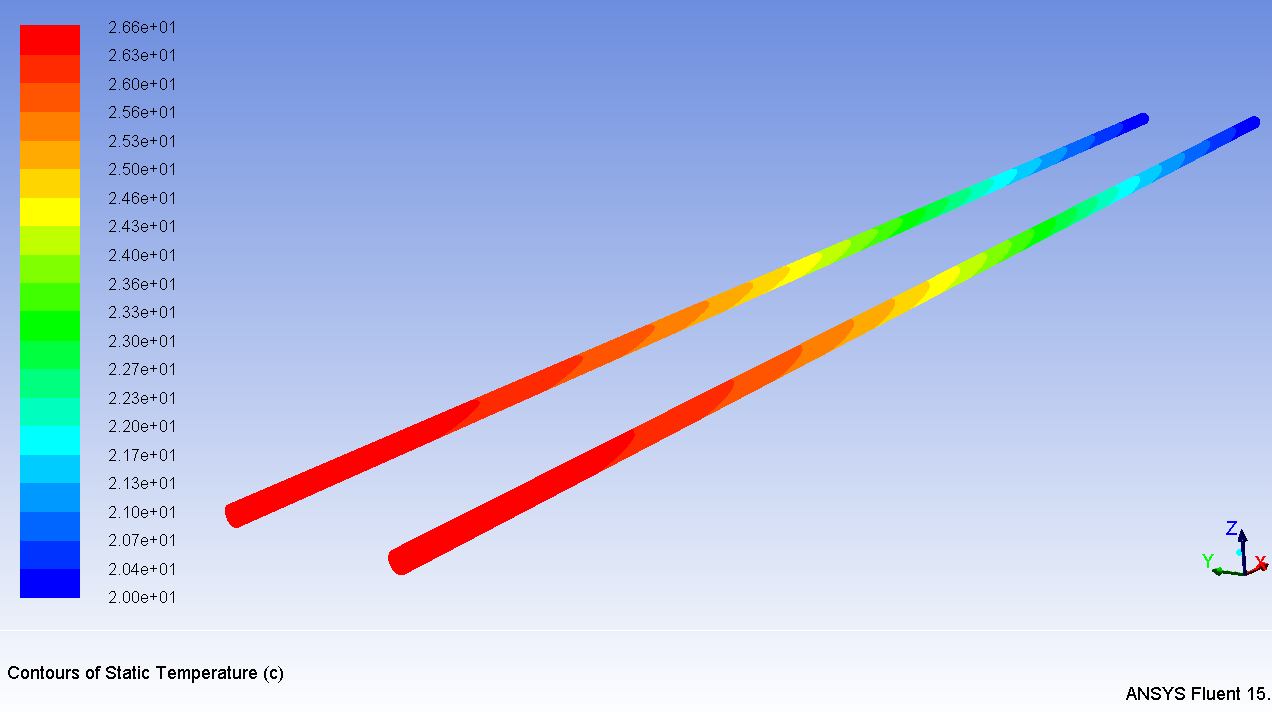 Miroir M1 Fame UHD (P.-A. Bertrand)
Écoulement turbulent KW (post=fluent)
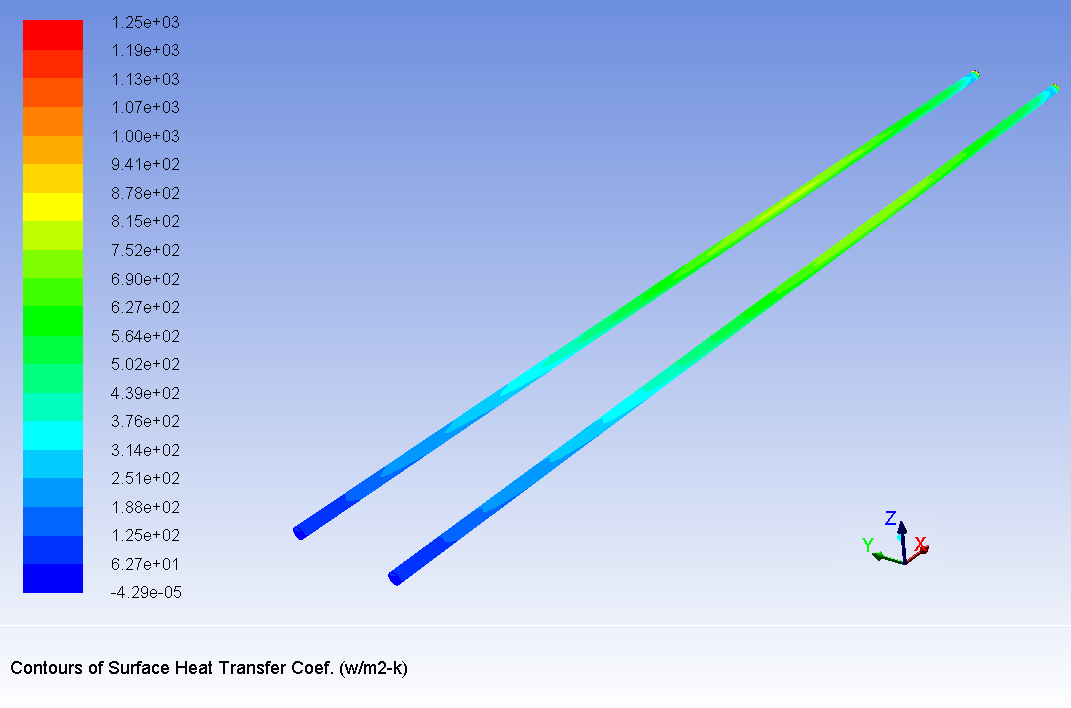 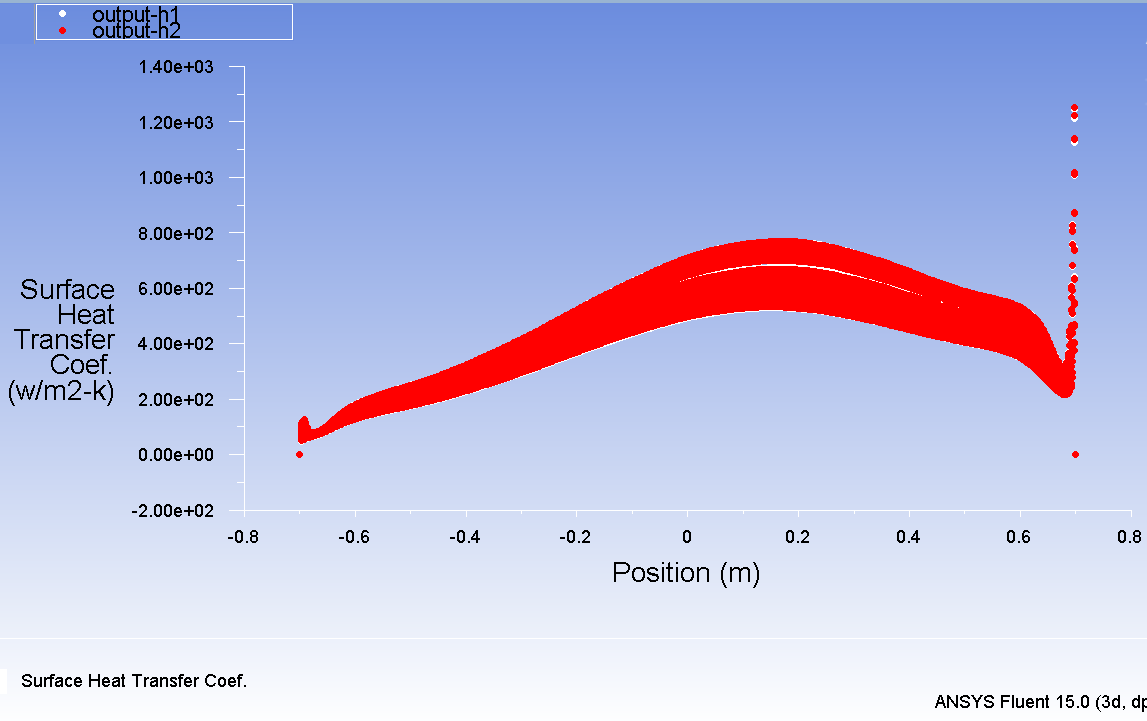 Moyenne 447W/m²/K
Miroir M1 Fame UHD (P.-A. Bertrand)
Écoulement turbulent KE realizable + enhance wall treatement + cocher les 2 options (post=fluent)
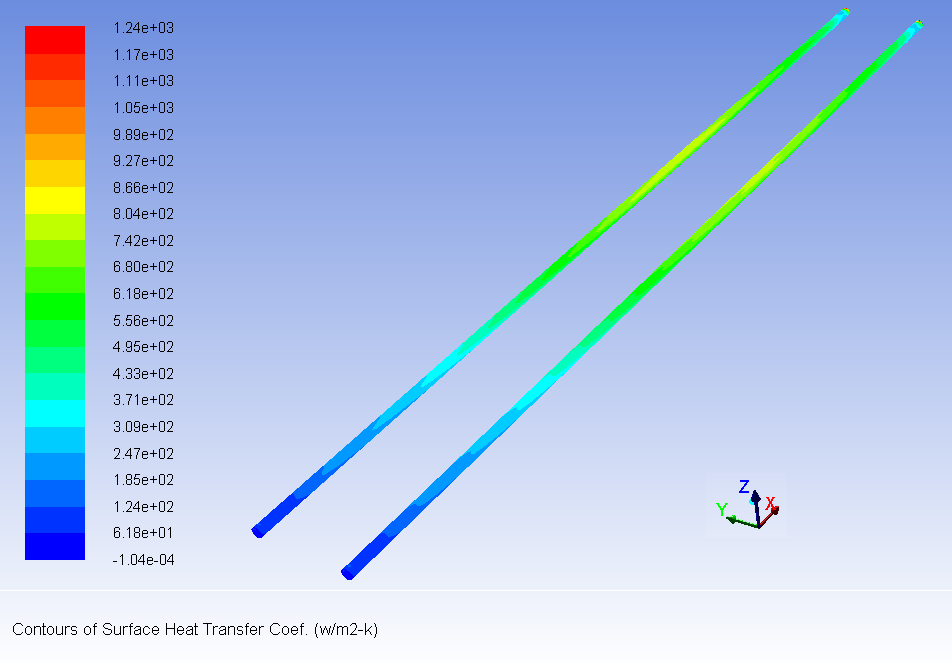 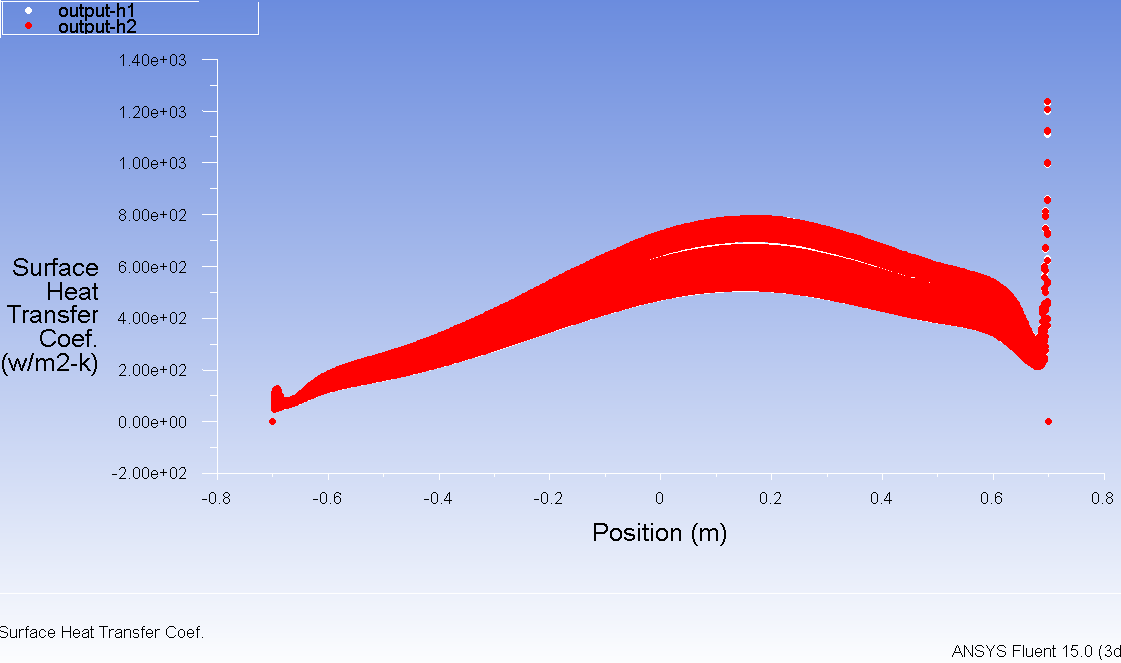 Moyenne 448W/m²/K
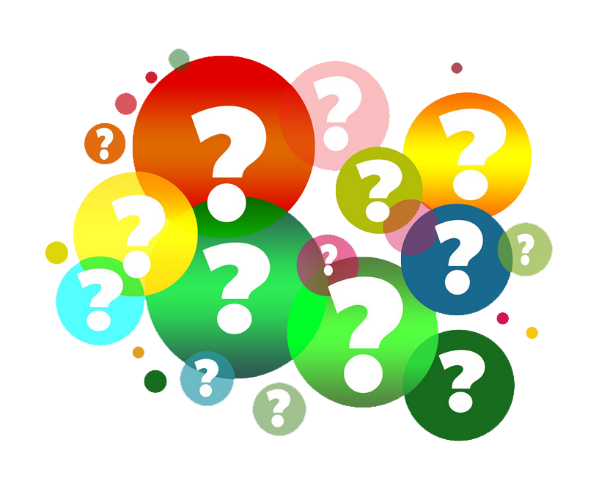